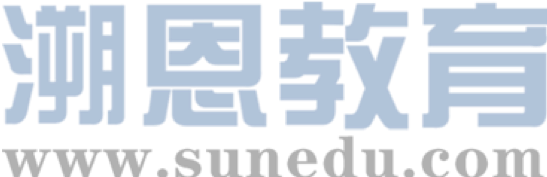 感恩遇见，相互成就，本课件资料仅供您个人参考、教学使用，严禁自行在网络传播，违者依知识产权法追究法律责任。

更多教学资源请关注
公众号：溯恩英语
知识产权声明
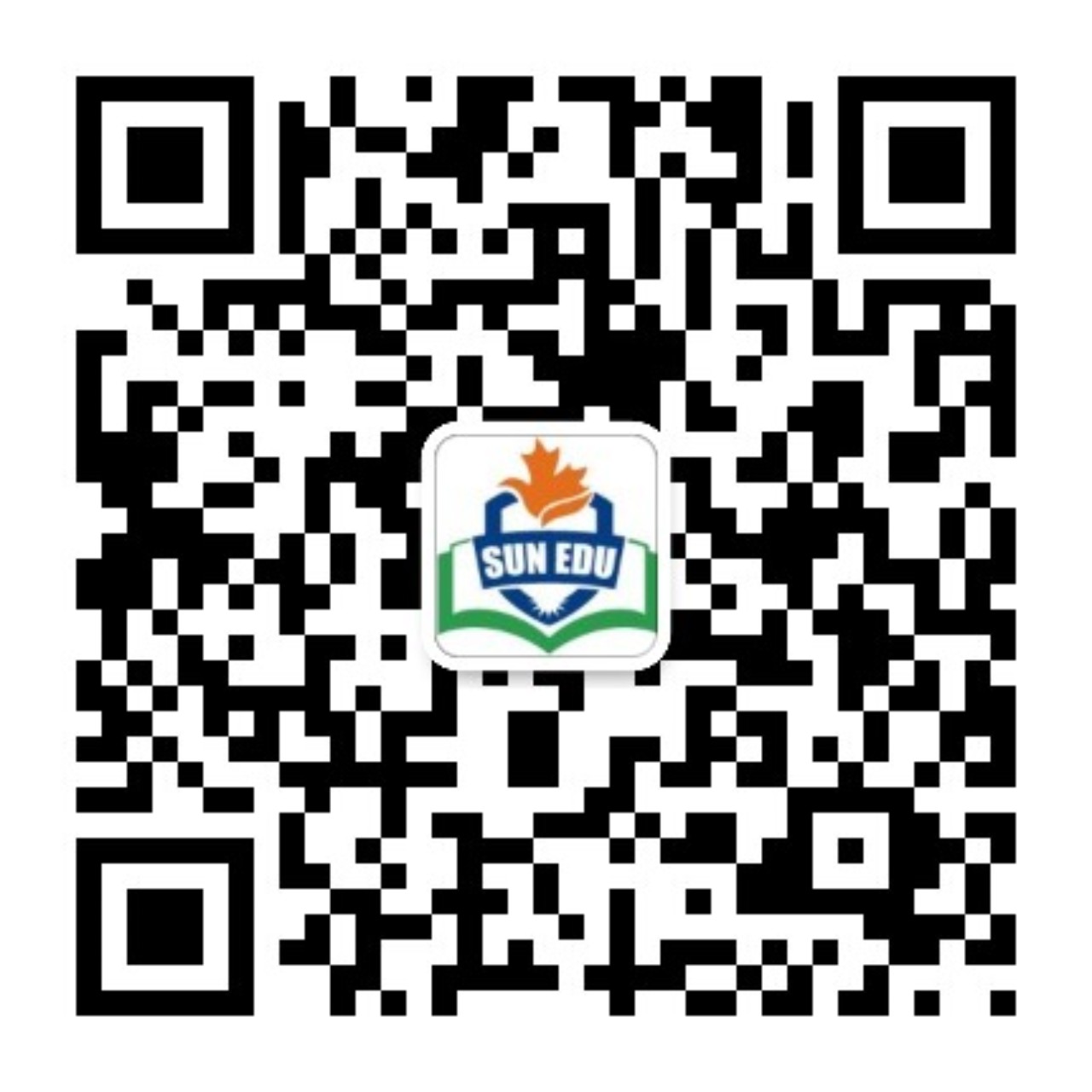 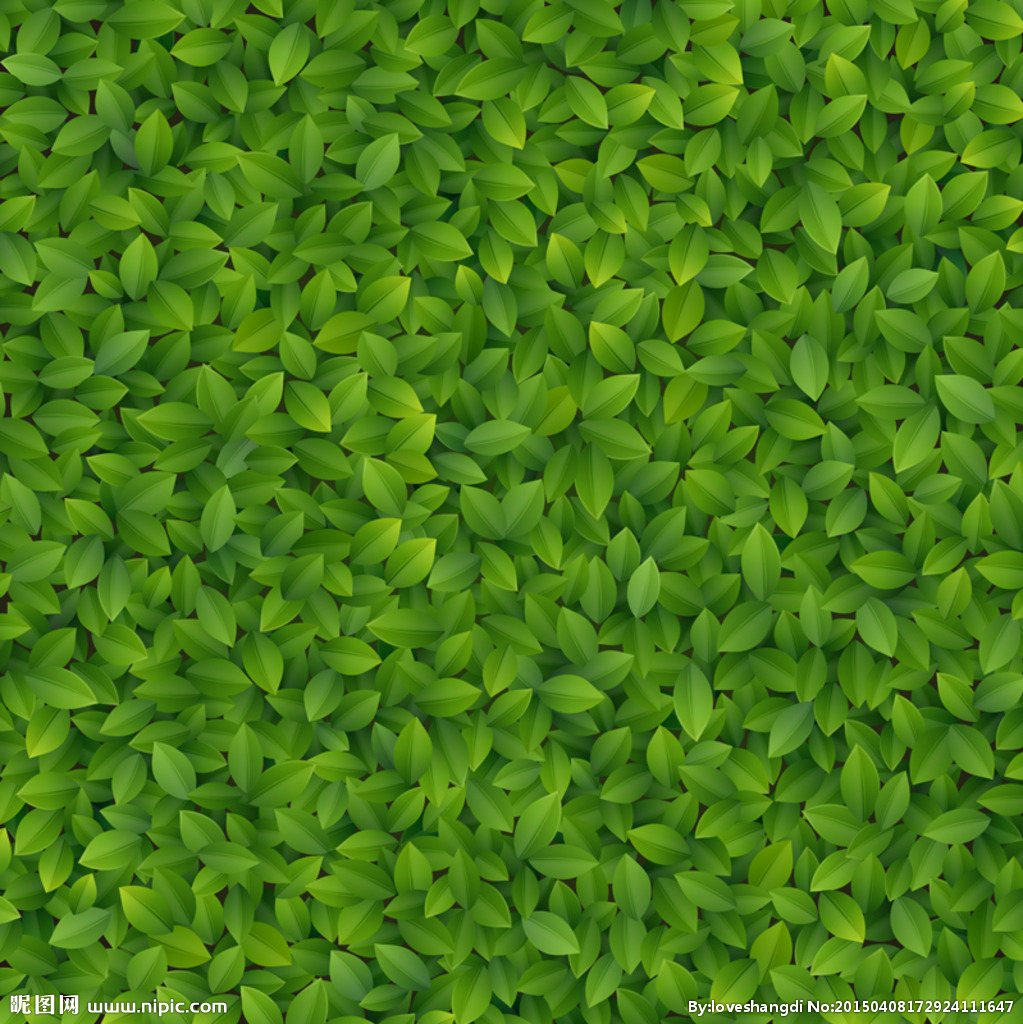 2024年3月T8高三英语联考
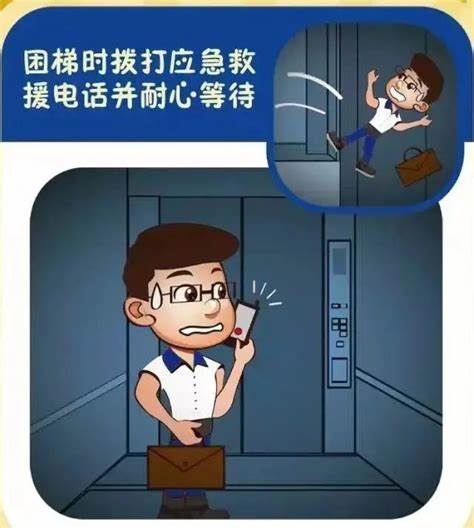 电梯惊魂
Problem-solution 续写手法
傅嘉
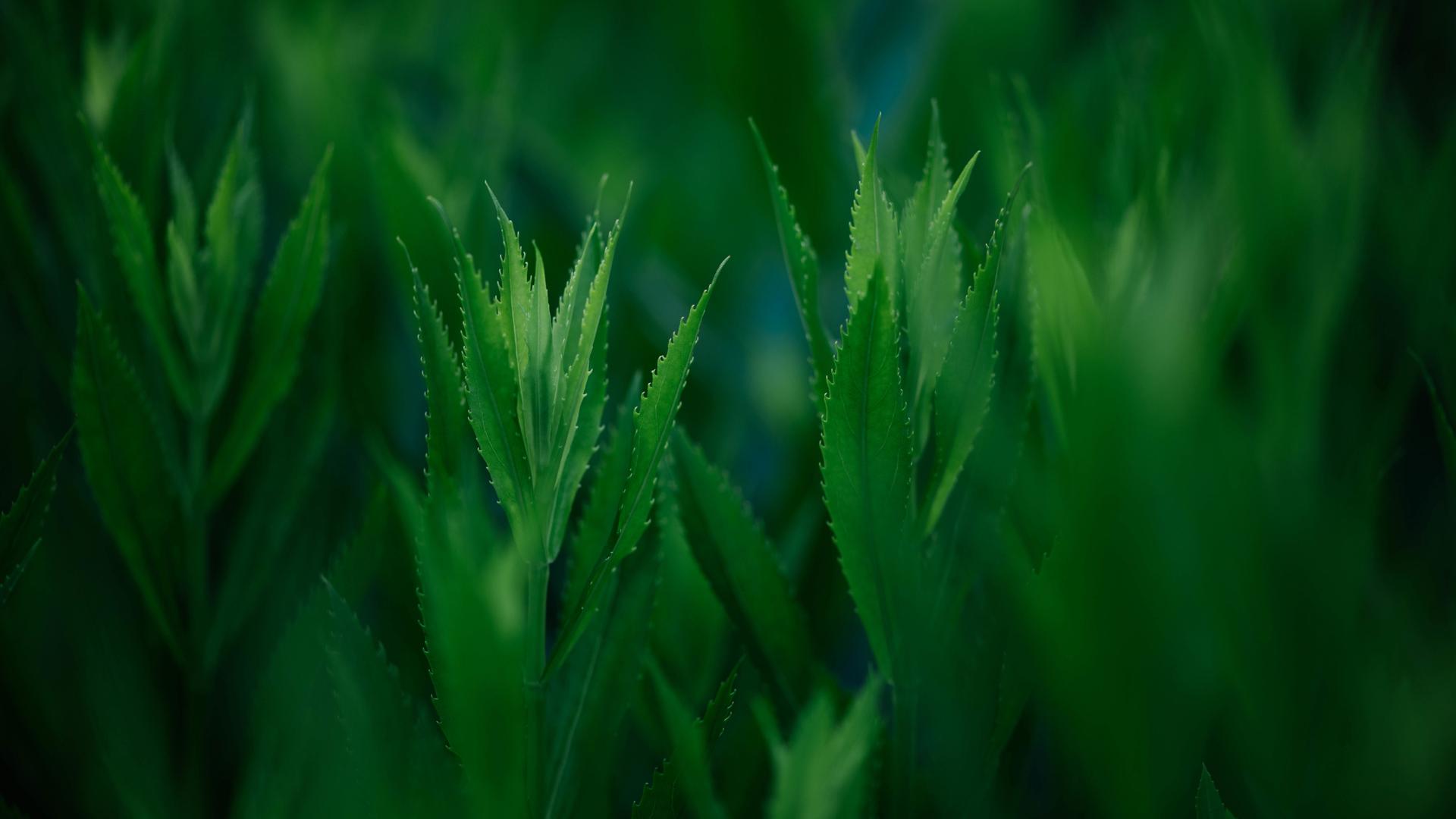 原文本
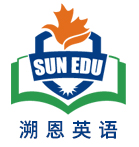 When we were finally dismissed from the last class of the day, the students streamed out of the classrooms. It was another boring day after school. I dragged my feet home as I sighed. Yet another uneventful day, I thought. Little did I know that the day would take a turn for the worse.
The lift lobby （电梯间） of my flat was old and dirty. The walls, which were painted white, had been dirtied over many years. I reached my flat’s lobby, and pressed the lift button and went in. Just then, Mrs Lim, my elderly neighbour, hobbled （蹒跚） in. She looked ancient with tissue paper white hair, wearing a faded old-fashioned dress. I held the lift door open, flashing a friendly smile, and politely greeted her. I asked her how she felt that day and pressed the buttons. She thanked me for being so polite, then we were silent for the rest of the ride.
The lift fell down increasingly fast. There were loud clanking sounds here and there while the lift grew slower and slower. My heart beat hard and fast as my hands turned cold and wet with sweat. Unfortunately, the lift came to an abrupt stop at the fifth floor. I pressed the buttons hard several times, but it was of no help. The lights on the buttons had gone out. It soon dawned on me that we were trapped. An icy fear crept up my spine. Mrs Lim was hysterical （歇斯底里）.
“We will never get out!” she cried with her face pale. It had become a colourless mask. I had no time to lose. I pressed the bell in the lift immediately. The sound was surely deafening, but what other choice did I have? Mrs Lim burst into tears. I tried my very best to comfort her, telling her that everything would be all right and that we needed to find out how to get out safely. Mrs Lim began having trouble breathing, and I immediately helped her sit down and loosened her collar.
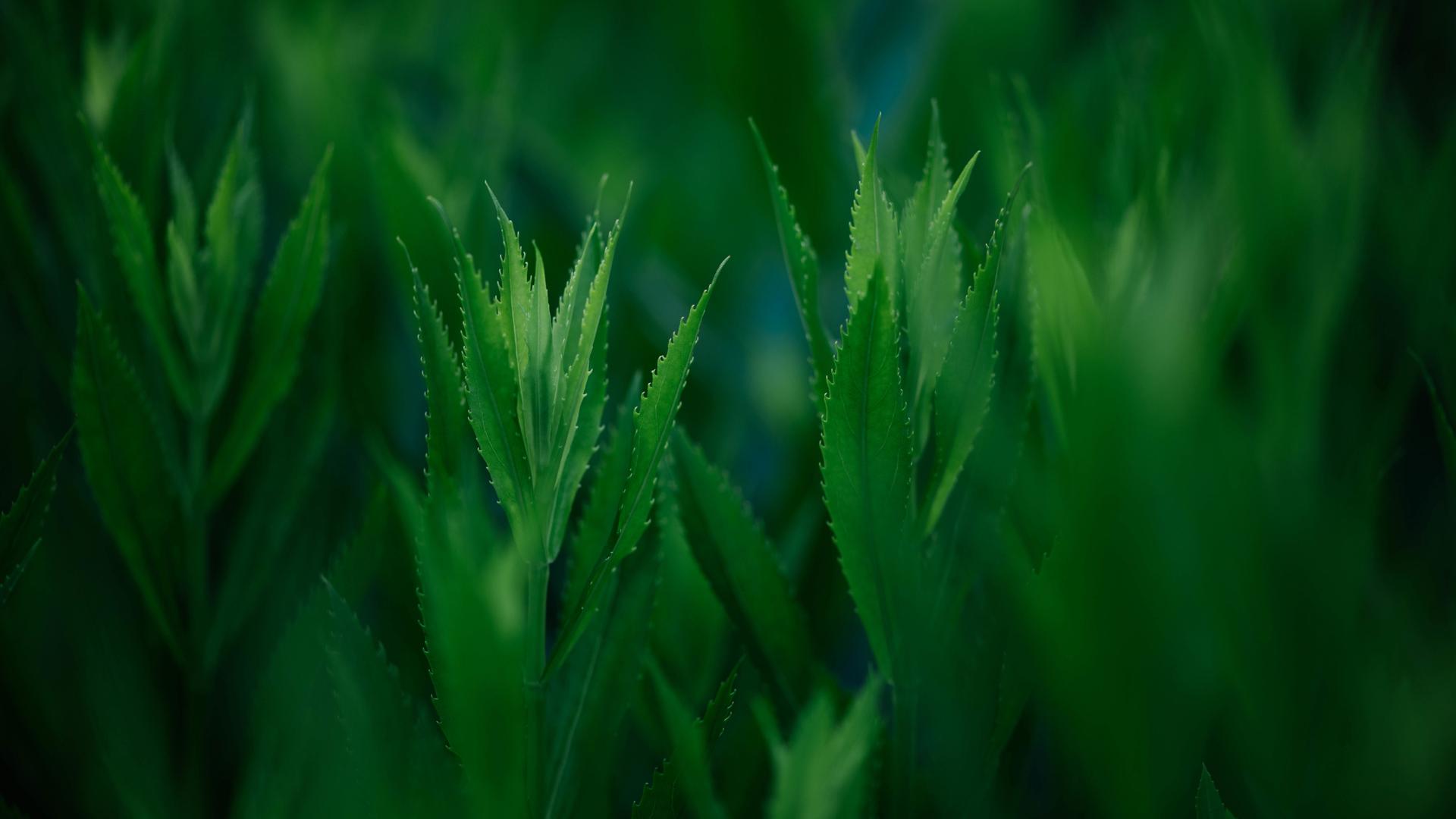 Read for information
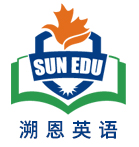 When we were finally dismissed from the last class of the day, the students streamed out of the classrooms. It was another boring day after school. I dragged my feet home as I sighed. Yet another uneventful day, I thought. Little did I know that the day would take a turn for the worse.
Q1:   What  did I do?
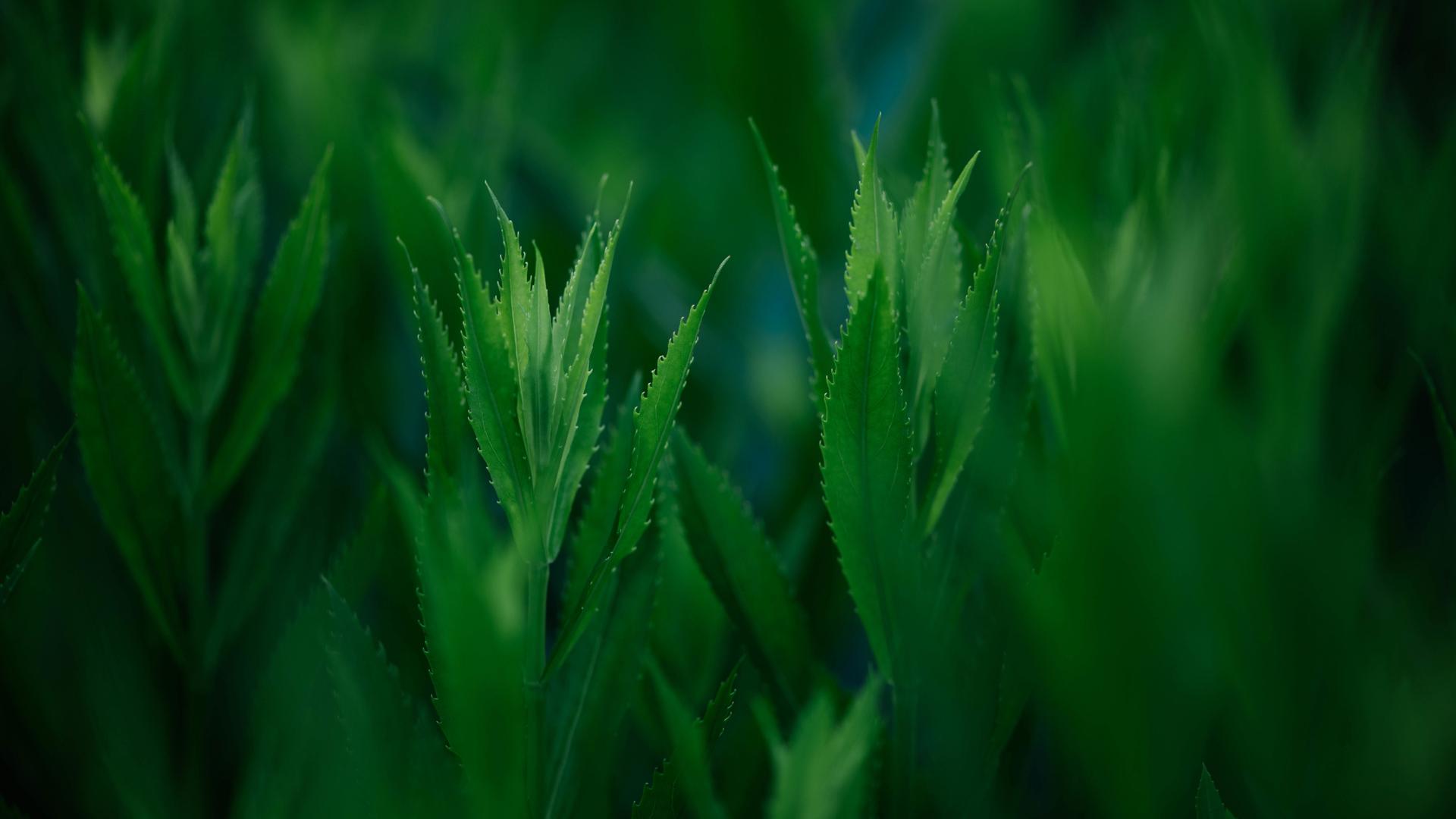 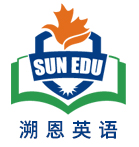 The lift lobby （电梯间） of my flat was old and dirty. The walls, which were painted white, had been dirtied over many years. I reached my flat’s lobby, and pressed the lift button and went in. Just then, Mrs Lim, my elderly neighbour, hobbled （蹒跚） in. She looked ancient with tissue paper white hair, wearing a faded old-fashioned dress. I held the lift door open, flashing a friendly smile, and politely greeted her. I asked her how she felt that day and pressed the buttons. She thanked me for being so polite, then we were silent for the rest of the ride.
Q2:   How did I plan to go back to my flat?

Q3: Who did I meet ?
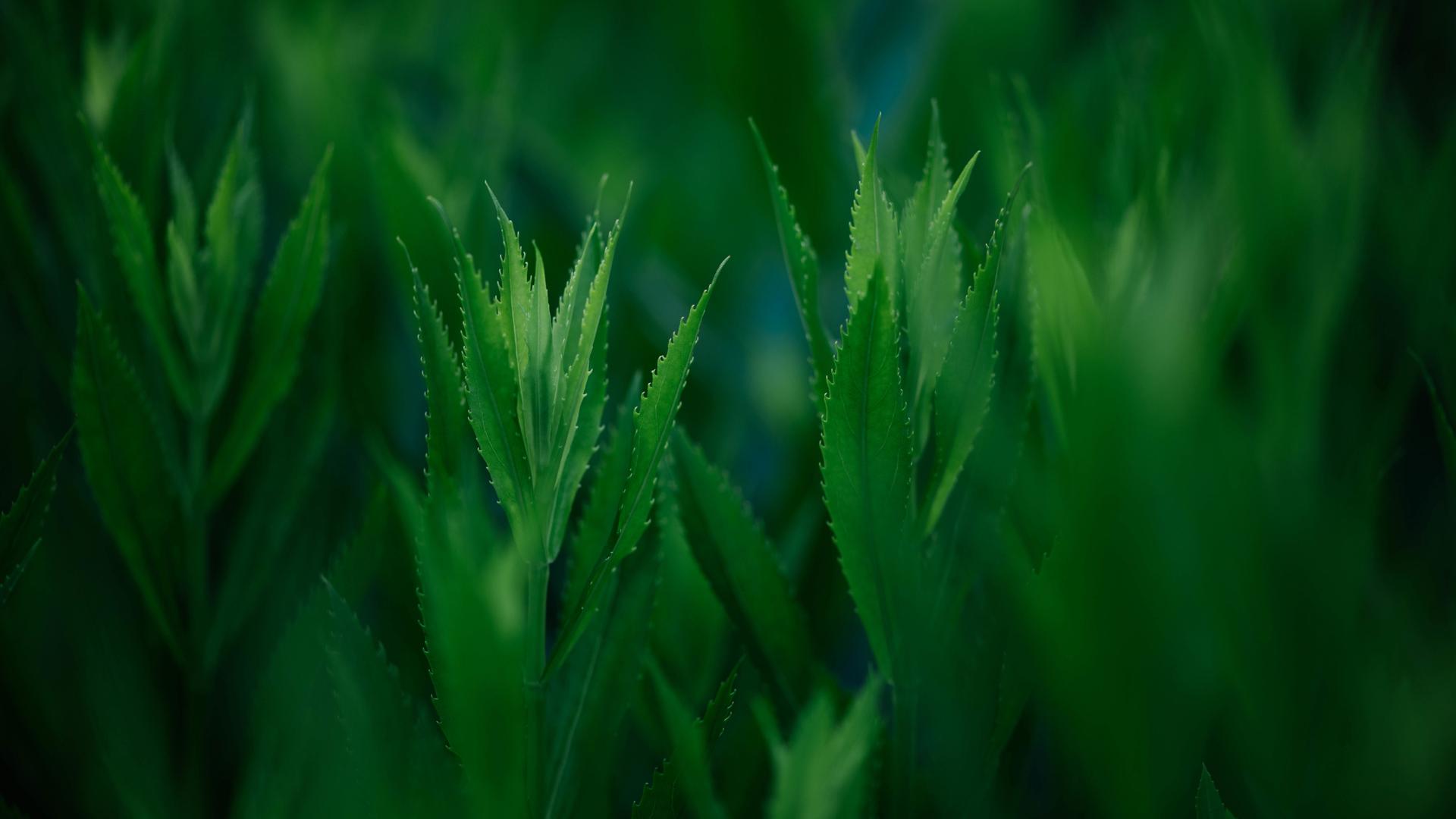 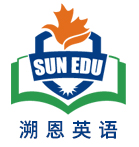 The lift fell down increasingly fast. There were loud clanking sounds here and there while the lift grew slower and slower. My heart beat hard and fast as my hands turned cold and wet with sweat. Unfortunately, the lift came to an abrupt stop at the fifth floor. I pressed the buttons hard several times, but it was of no help. The lights on the buttons had gone out. It soon dawned on me that we were trapped. An icy fear crept up my spine. Mrs Lim was hysterical （歇斯底里）.
Q4:   What happened ?
 
Q5:   How did Mrs. Lim feel?
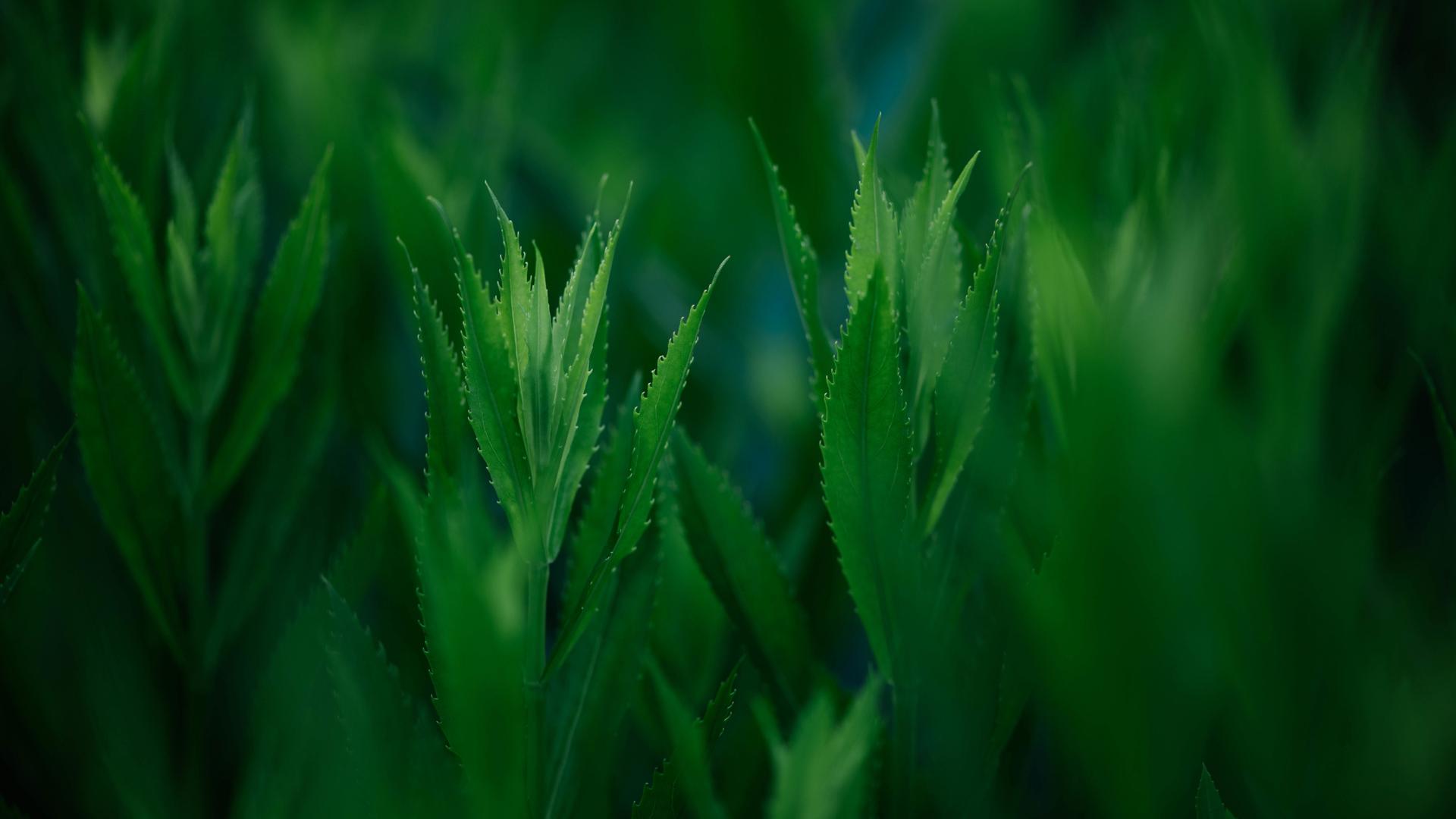 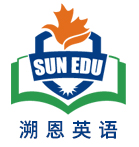 “We will never get out!” she cried with her face pale. It had become a colourless mask. I had no time to lose. I pressed the bell in the lift immediately. The sound was surely deafening, but what other choice did I have? Mrs Lim burst into tears. I tried my very best to comfort her, telling her that everything would be all right and that we needed to find out how to get out safely. Mrs Lim began having trouble breathing, and I immediately helped her sit down and loosened her collar.
Q6:   What was wrong with Mrs. Lim?

Q7:  How did I help her?
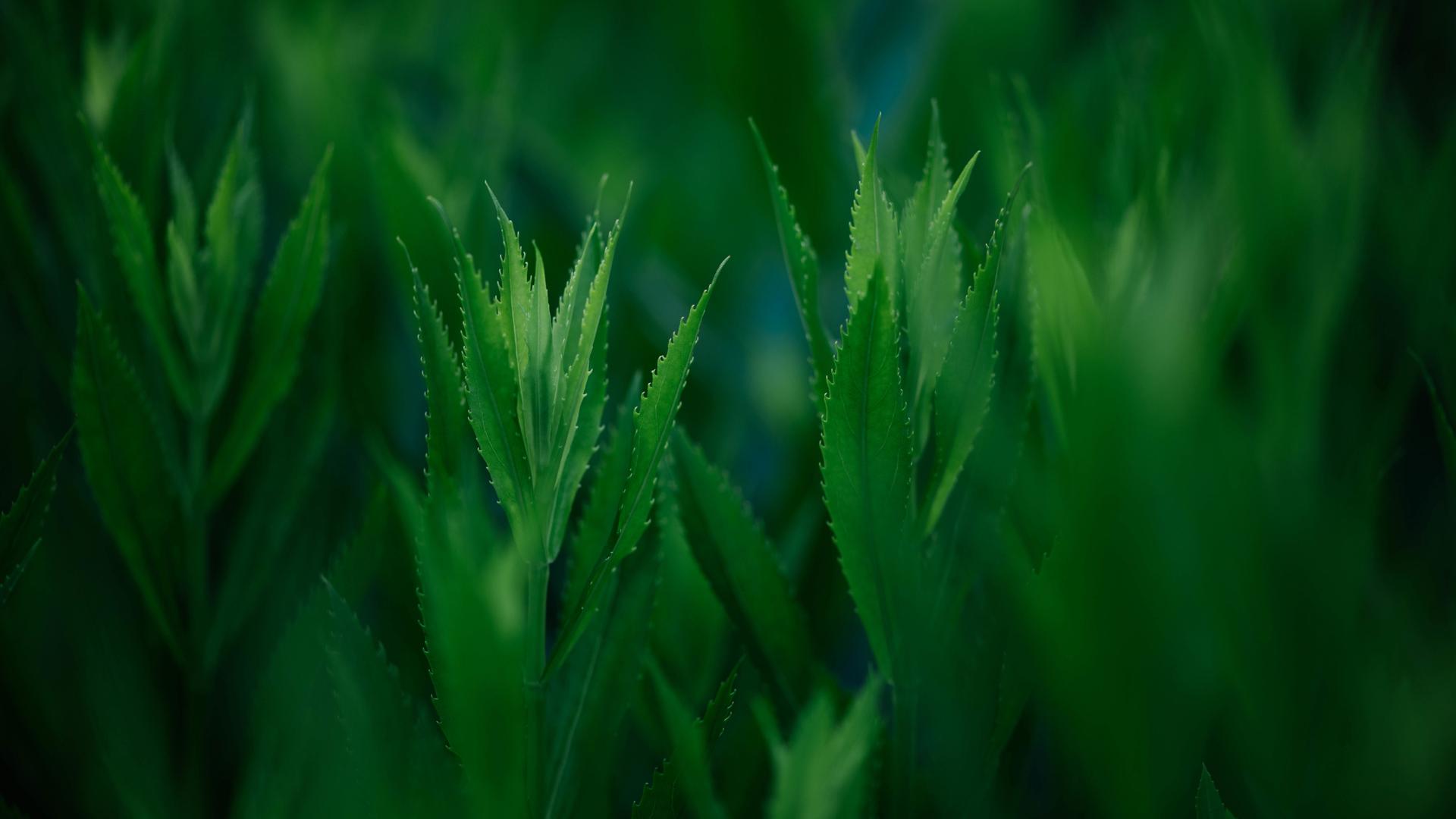 Read for information
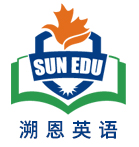 echo 1
When we were finally dismissed from the last class of the day, the students streamed out of the classrooms. It was another boring day after school. I dragged my feet home as I sighed. Yet another uneventful day, I thought. Little did I know that the day would take a turn for the worse.
It was really an eventful day, on which a life-or –death accident happened.
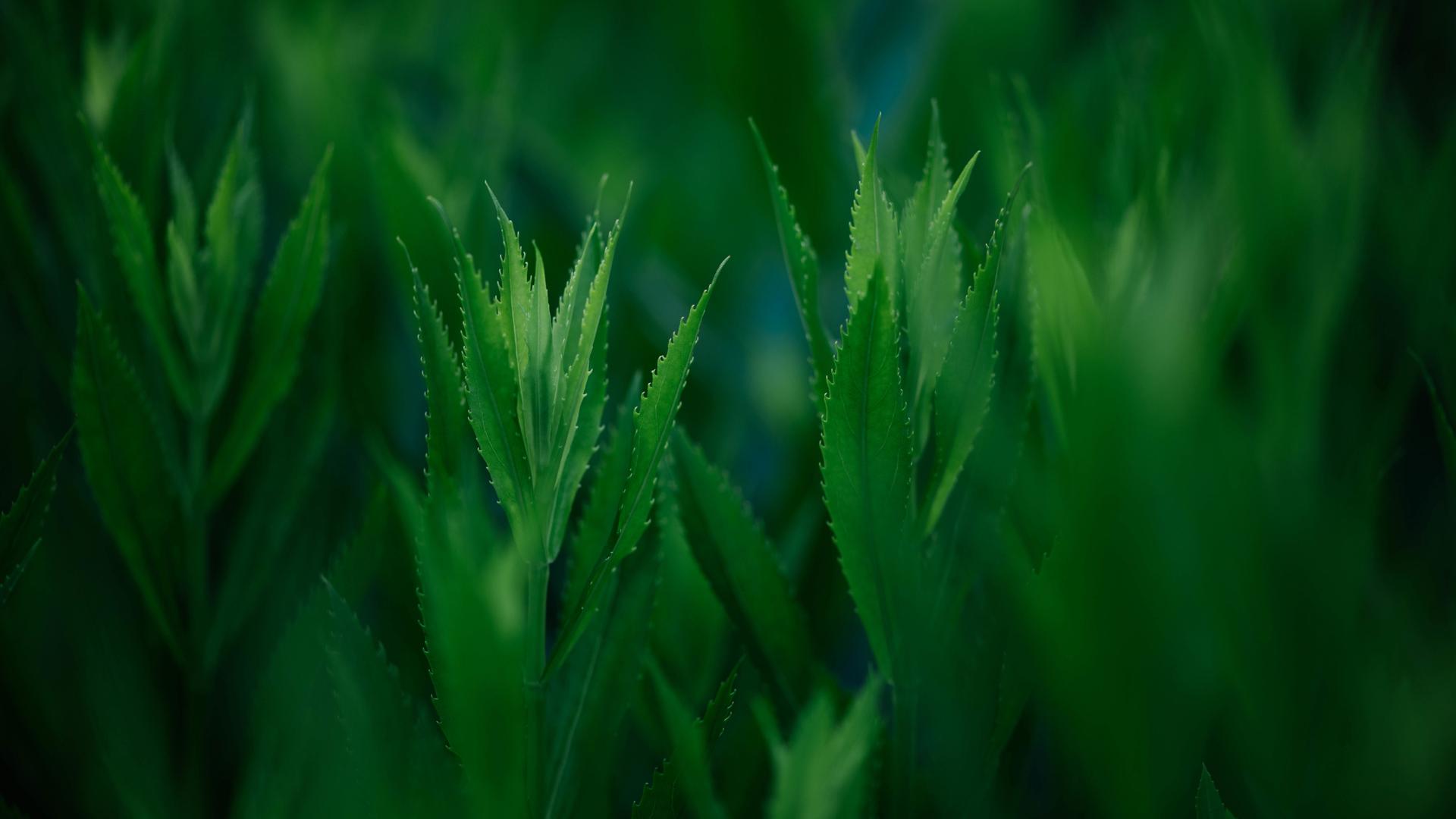 Read for clues
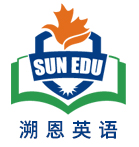 The lift lobby （电梯间） of my flat was old and dirty. The walls, which were painted white, had been dirtied over many years. I reached my flat’s lobby, and pressed the lift button and went in. Just then, Mrs Lim, my elderly neighbour, hobbled （蹒跚） in. She looked ancient with tissue paper white hair, wearing a faded old-fashioned dress. I held the lift door open, flashing a friendly smile, and politely greeted her. I asked her how she felt that day and pressed the buttons. She thanked me for being so polite, then we were silent for the rest of the ride.
“
Echo 2
As the lift door opened, I breathed a sigh of relief. Eventually, the emergency responders came to our rescue and helped us out.
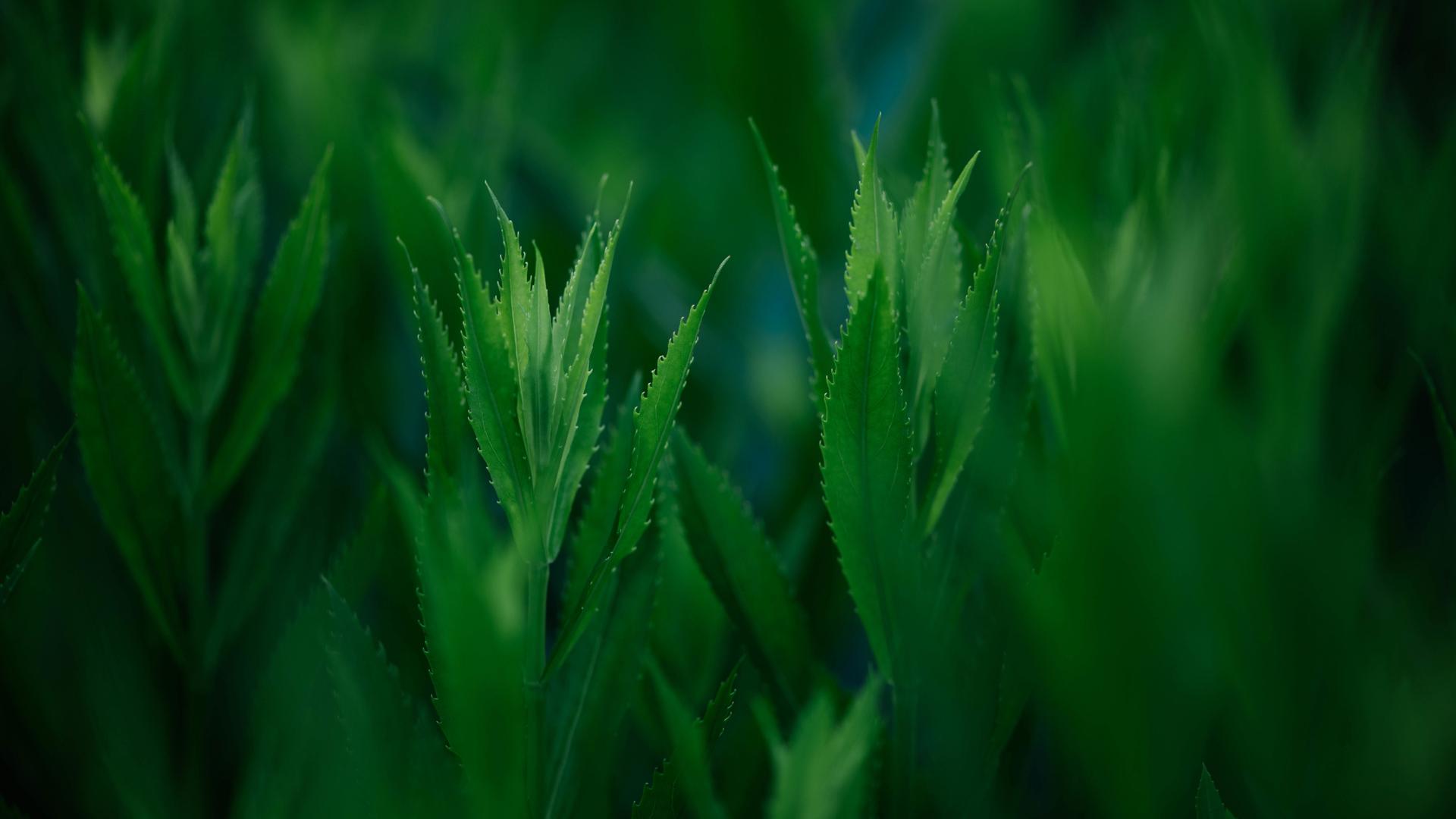 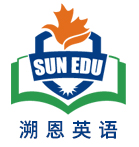 Echo3
The lift fell down increasingly fast. There were loud clanking sounds here and there while the lift grew slower and slower. My heart beat hard and fast as my hands turned cold and wet with sweat. Unfortunately, the lift came to an abrupt stop at the fifth floor. I pressed the buttons hard several times, but it was of no help. The lights on the buttons had gone out. It soon dawned on me that we were trapped. An icy fear crept up my spine. Mrs Lim was hysterical （歇斯底里）.
In the limited space of the lift car, darkness enveloped us, leaving us helpless and desperate. However, being hysterical was of no help.
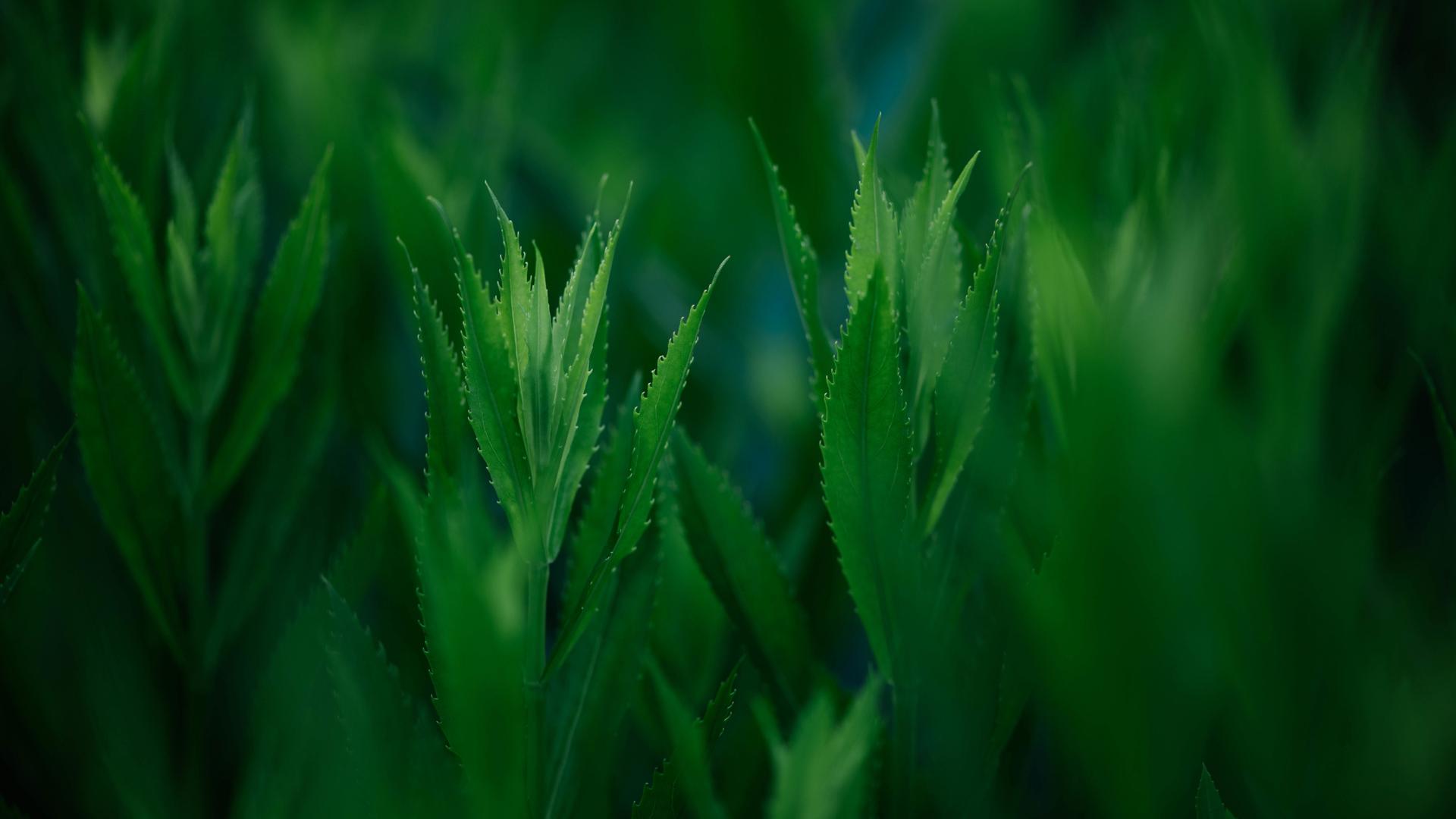 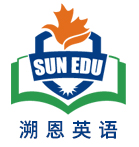 Echo4
“We will never get out!” she cried with her face pale. It had become a colourless mask. I had no time to lose. I pressed the bell in the lift immediately. The sound was surely deafening, but what other choice did I have? Mrs Lim burst into tears. I tried my very best to comfort her, telling her that everything would be all right and that we needed to find out how to get out safely. Mrs Lim began having trouble breathing, and I immediately helped her sit down and loosened her collar.
Now Mrs. Lim managed to breathe smoothly with my help and controlled her emotions calmly.
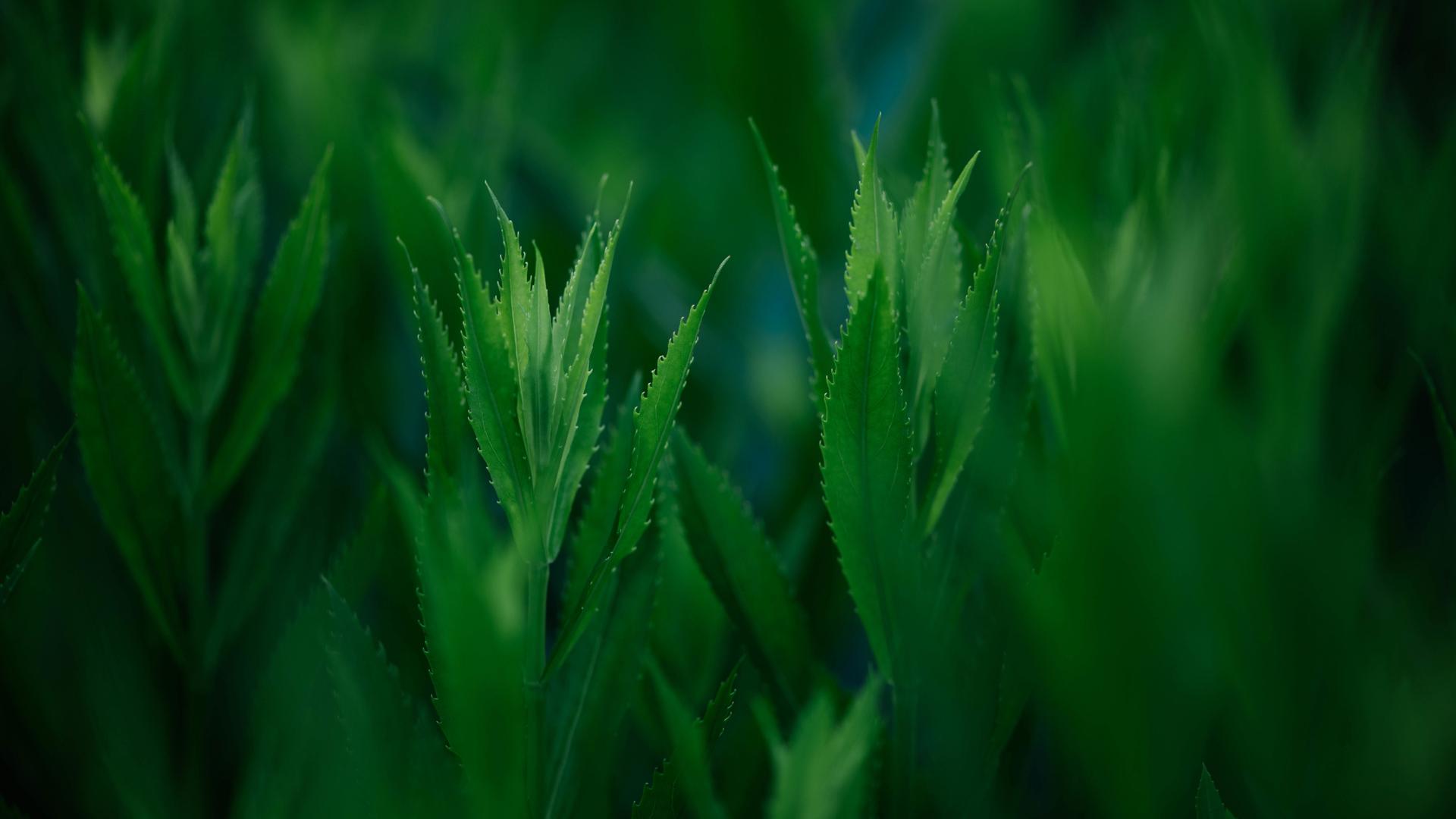 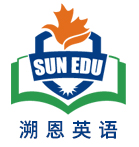 Analysis of the story --- charater  and plot
Key role:  I  
Minor role：Mrs. Lim + 第二段首句中 firefighters 
Place :     in the lift car 
Cause:    Something went wrong with the lift.
How:      1. The lift fell down. 
              2. Mrs. Lim had difficulty in breathing.  
Result:    we were trapped in the lift on the fifth floor.
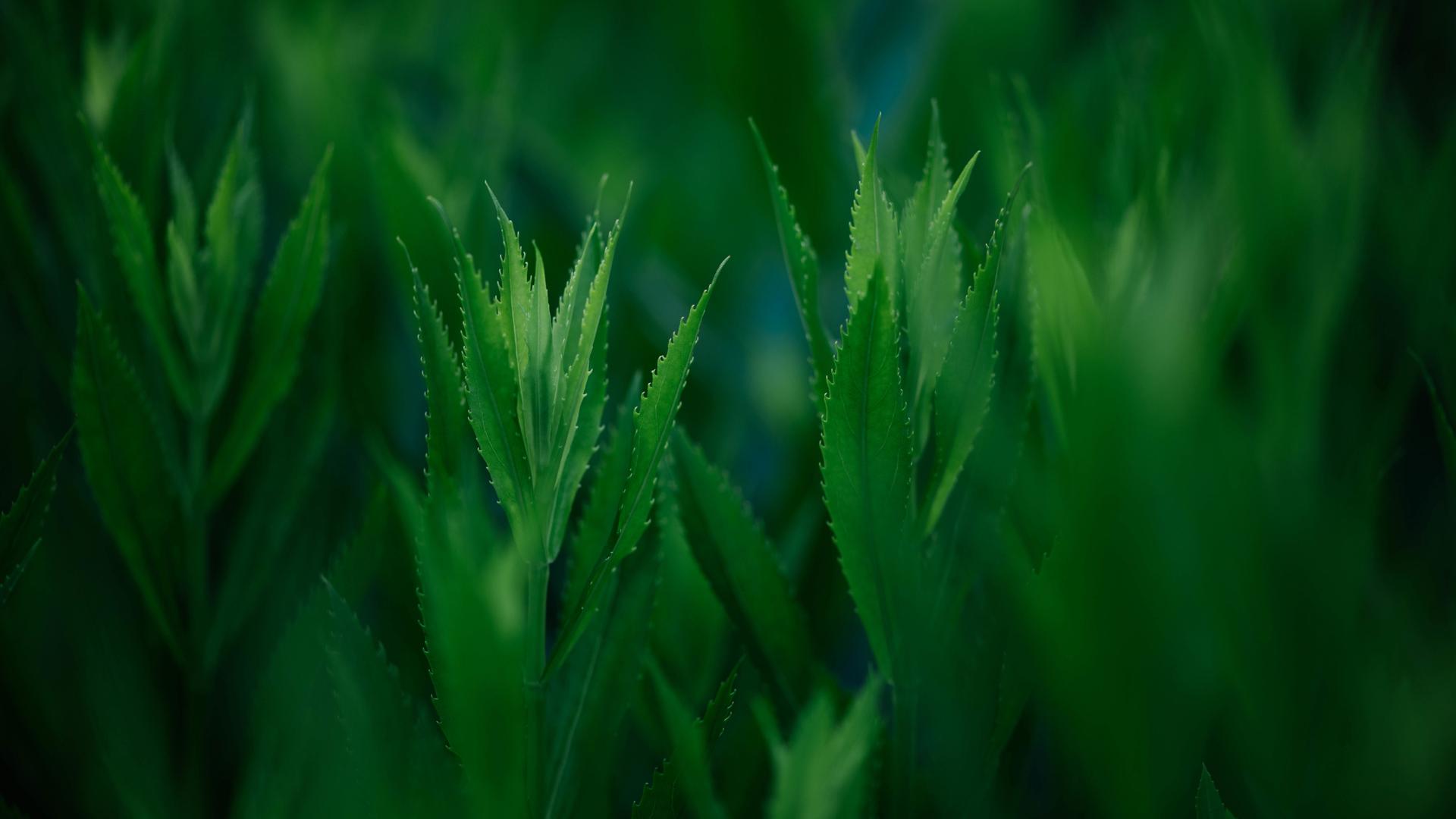 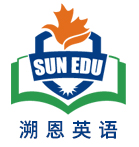 Design plots for each paragraph
Para1:  Several minutes passed, but no help came.  

第一段： 侧重于描述我和Mrs Lim 在电梯箱内的感受和行为，考虑到Mrs. Lim 在原文最后一段的表现，我应该是更加镇定冷静地去应对被困在故障电梯的困境。
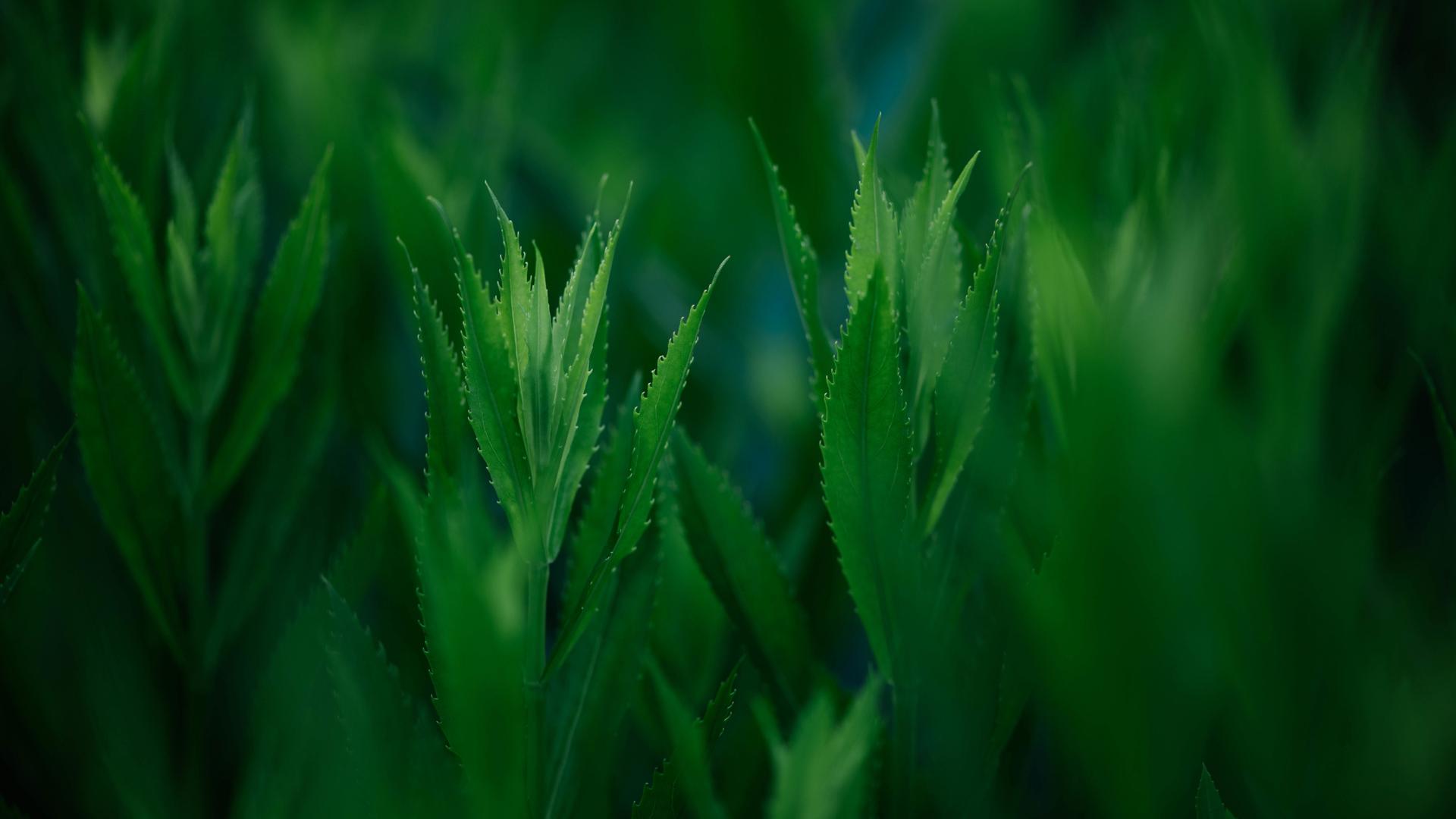 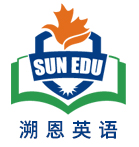 Design plots for each paragraph
Para2: Bang! My hopes were lifted when I heard the firefighters on the other side of the lift door.
    消防员赶到现场，安抚受困人员，评估警情，有序开展救援，最后成功脱困。身体不适的Mrs. Lim 被紧急送往医院接受治疗。 脱困人员我感谢身边有这些可爱的守卫天使。
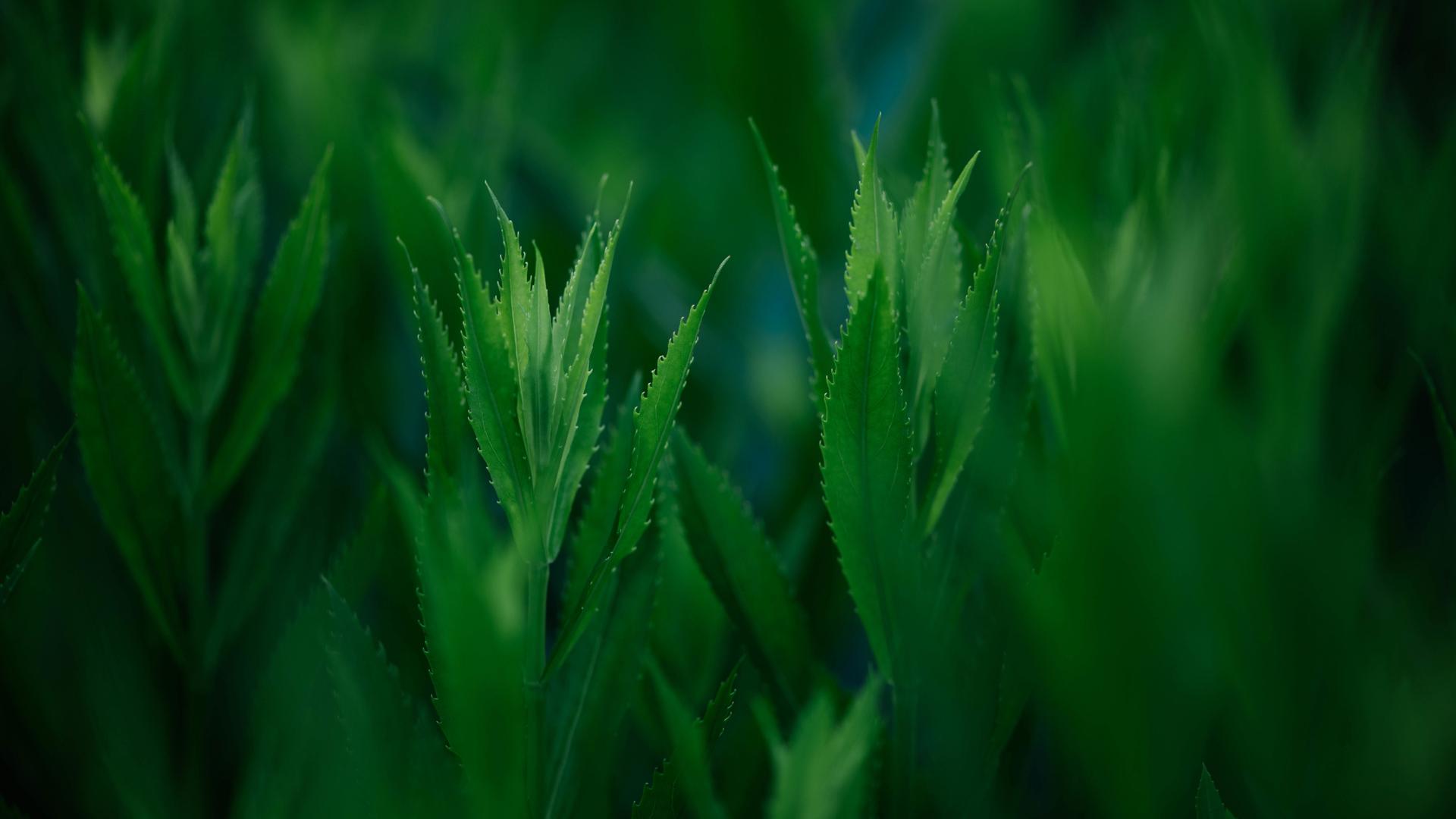 三处衔接1、2处理
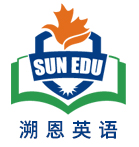 …Mrs Lim burst into tears. I tried my very best to comfort her, telling her that everything would be all right and that we needed to find out how to get out safely. Mrs Lim began having trouble breathing, and I immediately helped her sit down and loosened her collar.
Para1:  Several minutes passed, but no help came.
Link1:
A: Time seemed to freeze and every minute felt like a century.
B: In the limited space of the lift car, darkness enveloped us, leaving us helpless and desperate. // leaving us panicked.
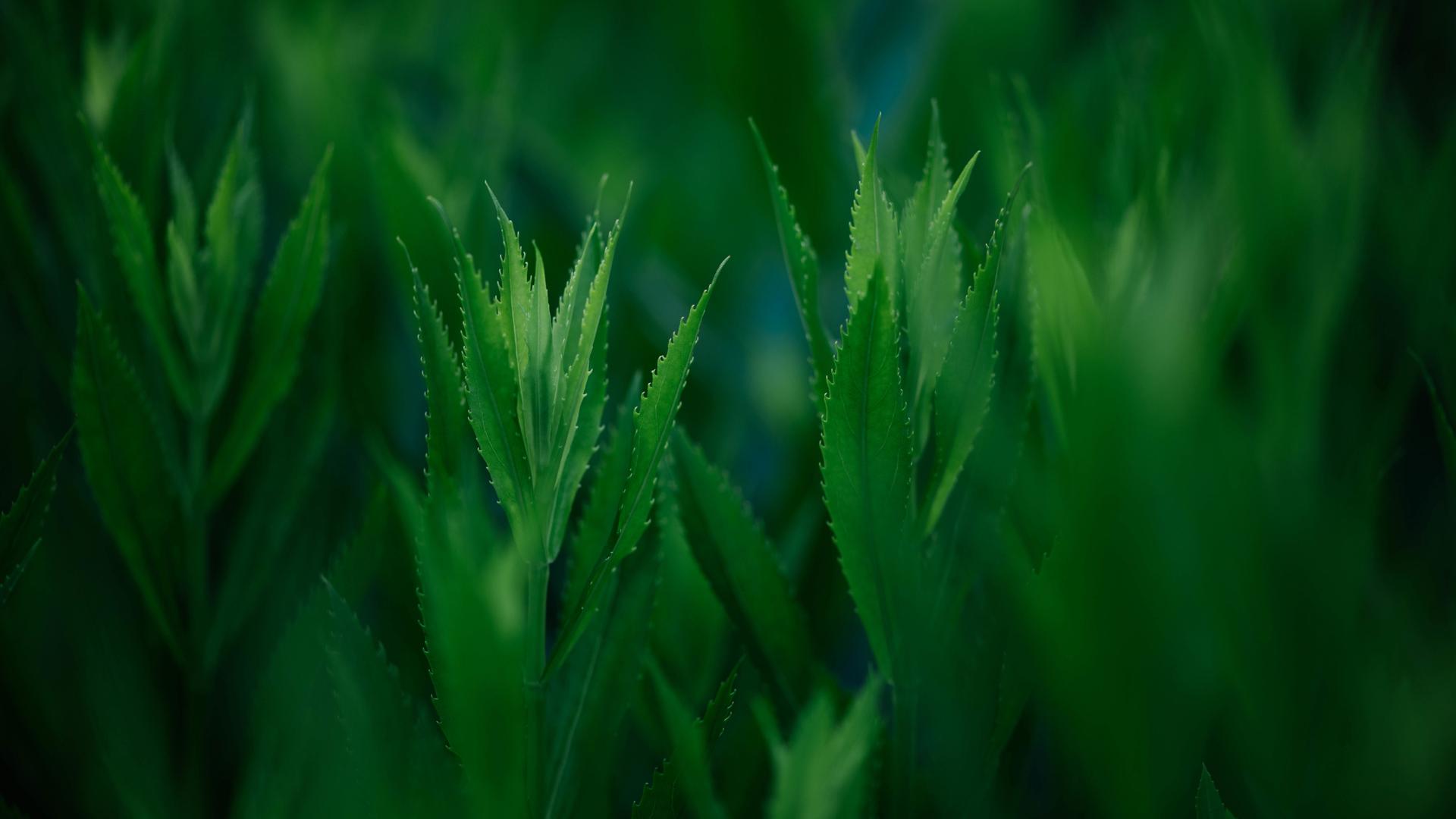 三处衔接1、2处理
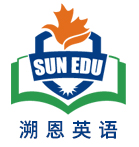 Para1:  Several minutes passed, but no help came.  







Para2: Bang! My hopes were lifted when I heard the firefighters on the other side of the lift door.
Link2:
Holding her hands tightly,  I comforted /consoled Mrs Lim constantly , believing that we would definitely get out. However, we could do nothing but wait for professional aid patiently in the lift car.
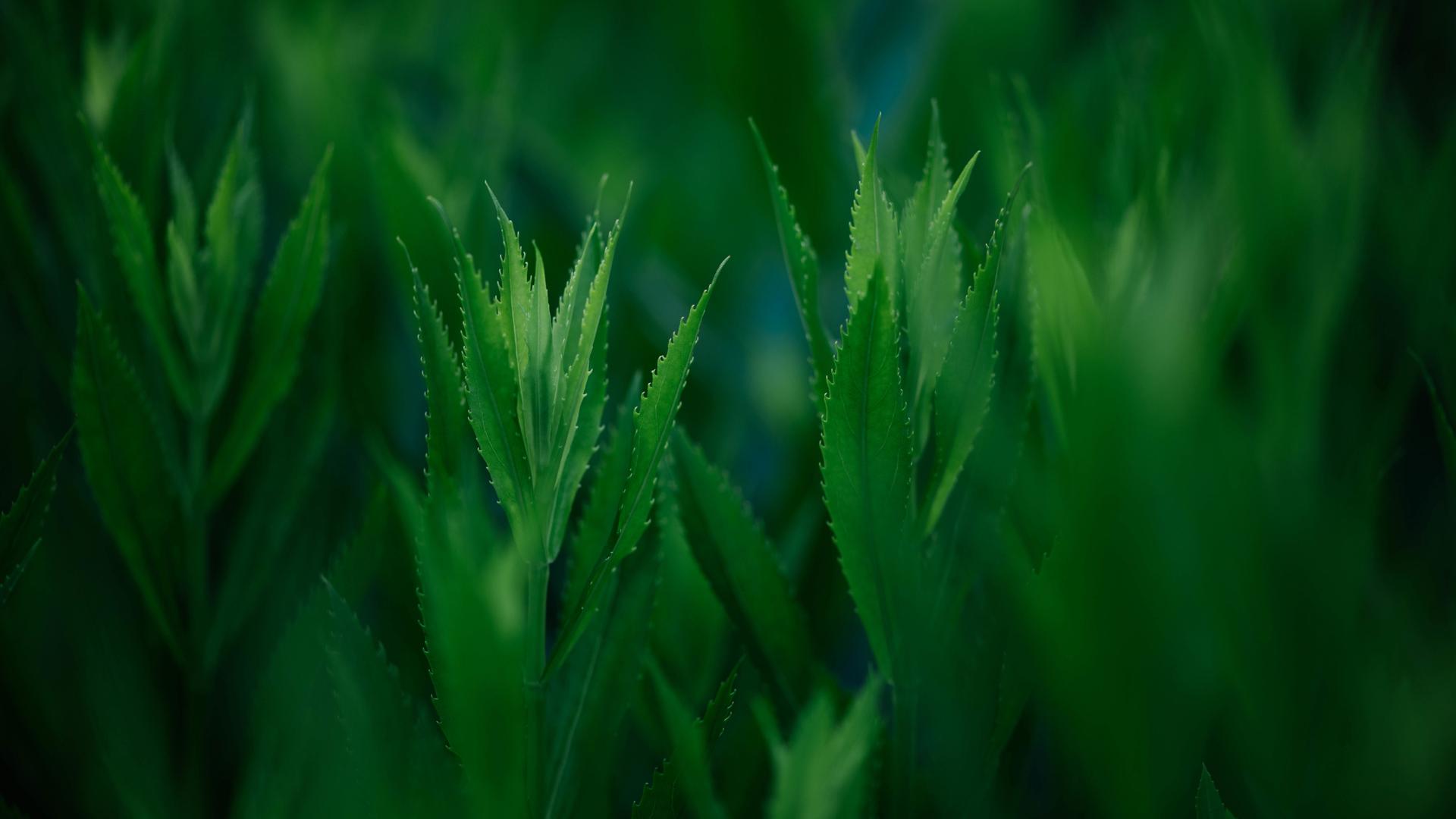 衔接处3处理
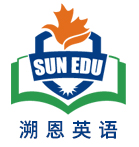 Para2: Bang! My hopes were lifted when I heard the firefighters on the other side of the lift door.
Link3:
A: Hope ignited, my heart  almost leapt out of my chest. Our savors eventually arrived! 
B: Thrilled and hopeful, I banged the lift door like crazy and screamed as loud as possible in order to attract their attention .
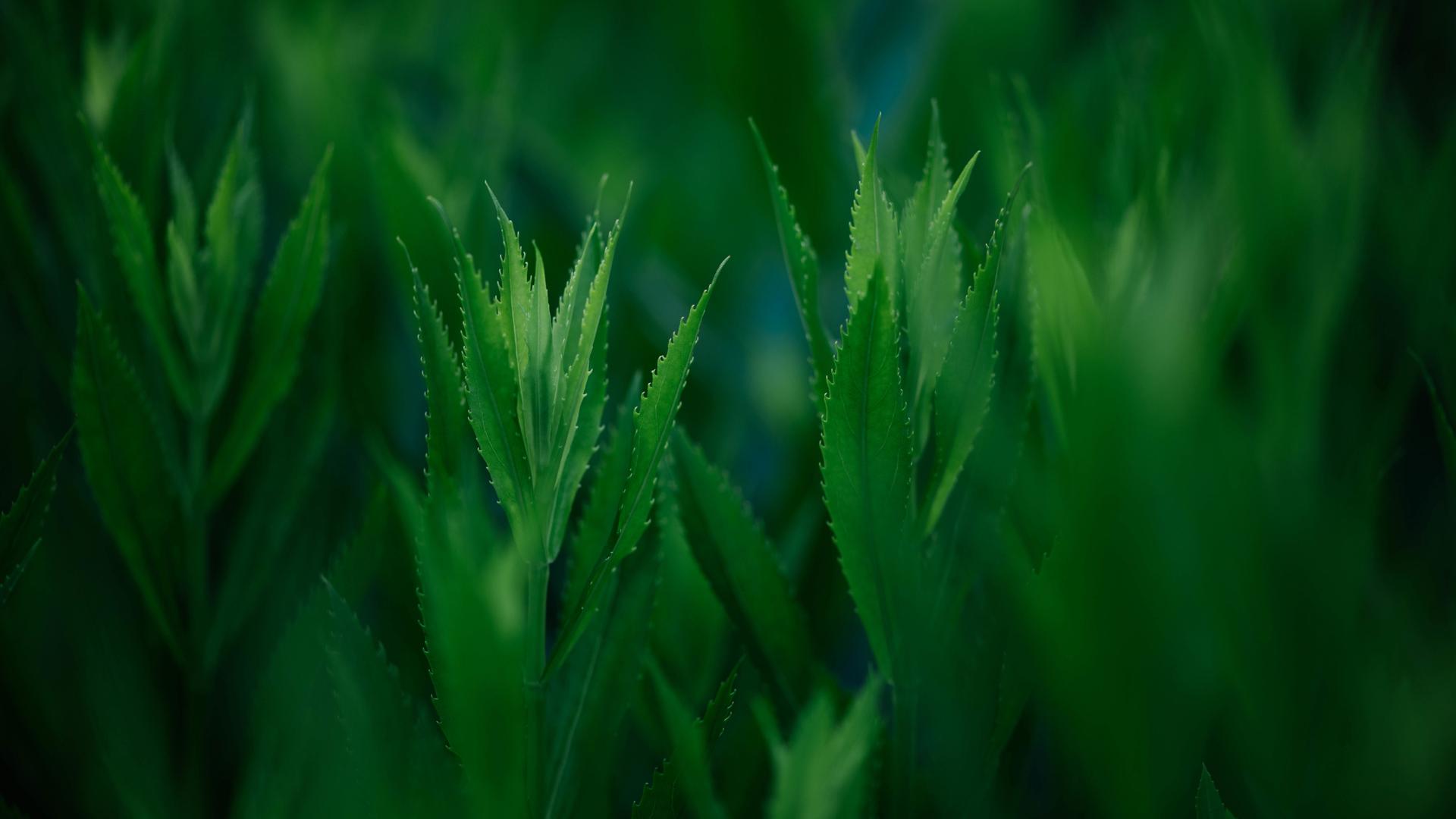 结尾句(句群）处理
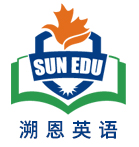 Para2: Bang! My hopes were lifted when I heard the firefighters on the other side of the lift door.
Ending sentences:  （回扣原文第一段结尾处的伏笔）
A: Today was absolutely  an eventful day，on which a thrilling story played out in a dark lift car! 
B: After conveying my sincere gratitude for what they did for us, I went back to my flat, feeling blessed with these caring guardian angels always around us.
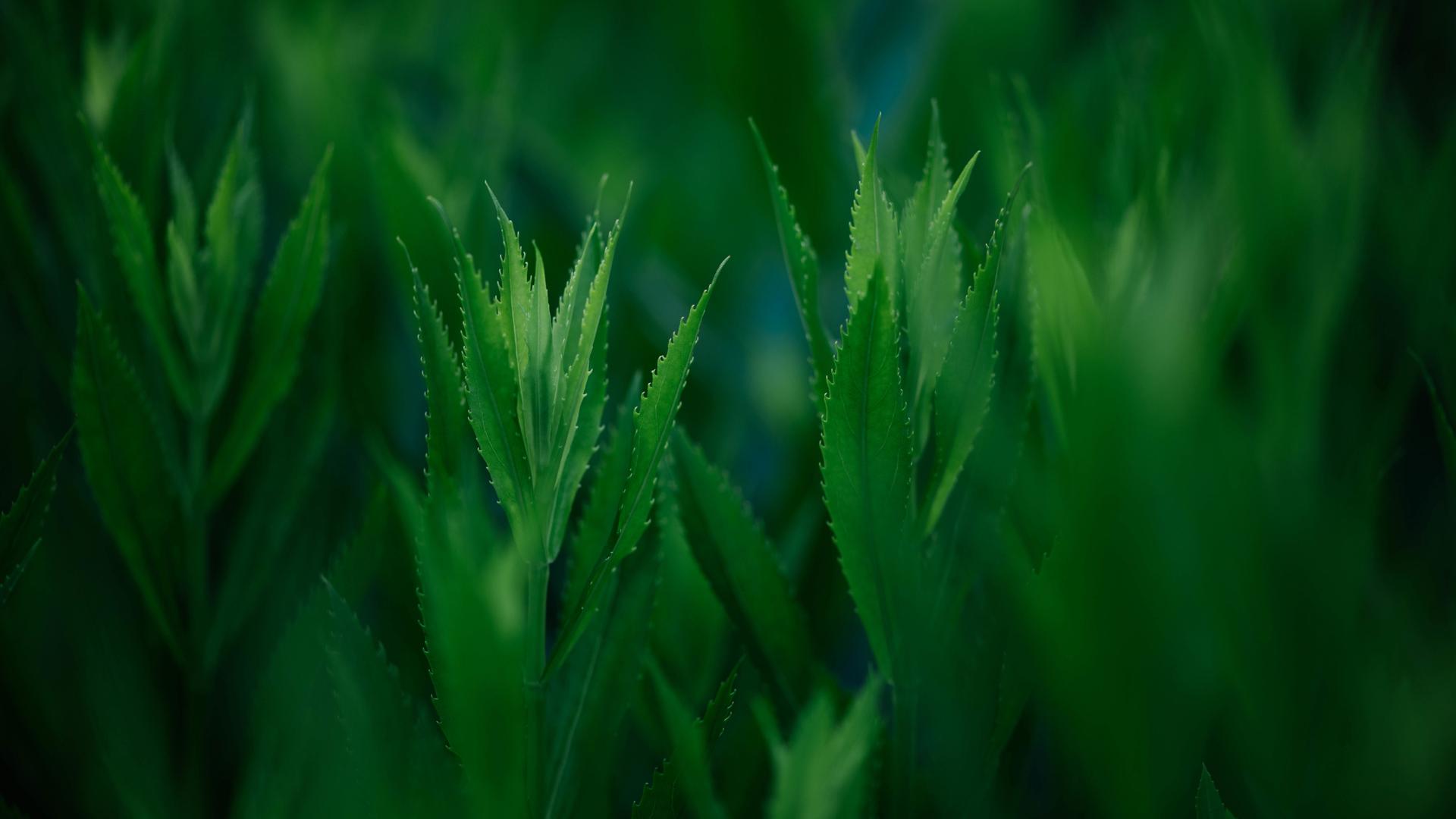 各段句间主语平行或交叉进行叙事
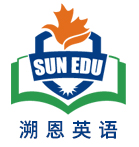 Para1:  Several minutes passed, but no help came.  
1.（  两个无灵主语简单句 + 以时间为平行主语的再次夸张的描述：时间彷佛凝固了一样。）
  Time seemed to freeze and every minute felt like a century.
2. （with 结构+二连动：+ 回扣尾段Mrs. Lim 此刻的表现状况）
However, with my help ,Mrs Lim managed to breathe smoothly and gradually controlled her emotions.   
3. ( with 机构：+ 再次拨打911 确认） 
In despair, I dialed 911 once again with my trembling fingers.
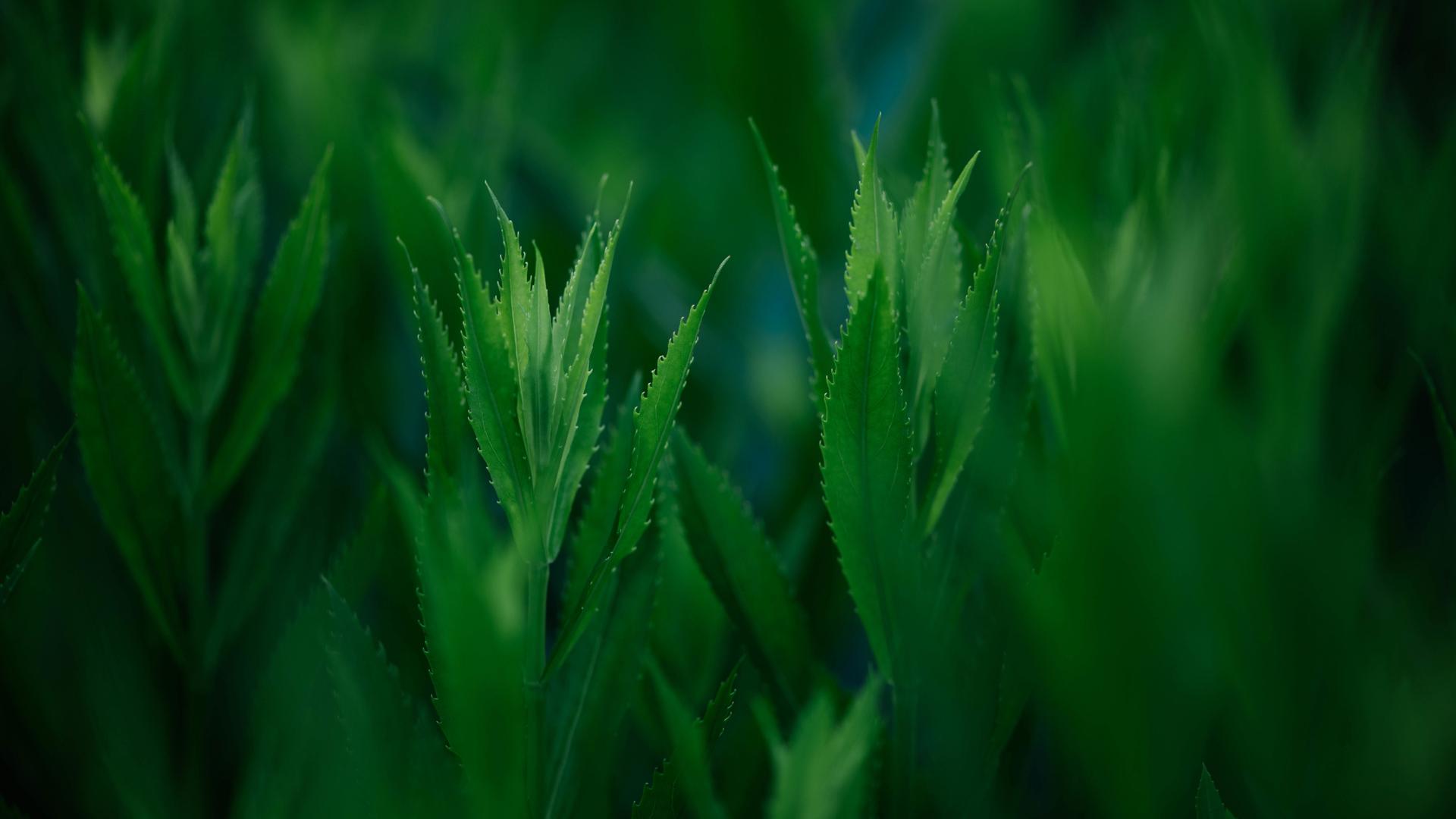 习作欣赏
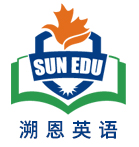 4. （ 宾语从句：+急救人员火速向我们赶来）
And we were reassured that  emergency responders were rushing towards us. 
5.  （ Doing非谓语：+ 得知救援队在路上，大感宽慰）Knowing a rescue team was on the way, I felt a heavy load taken off our mind.
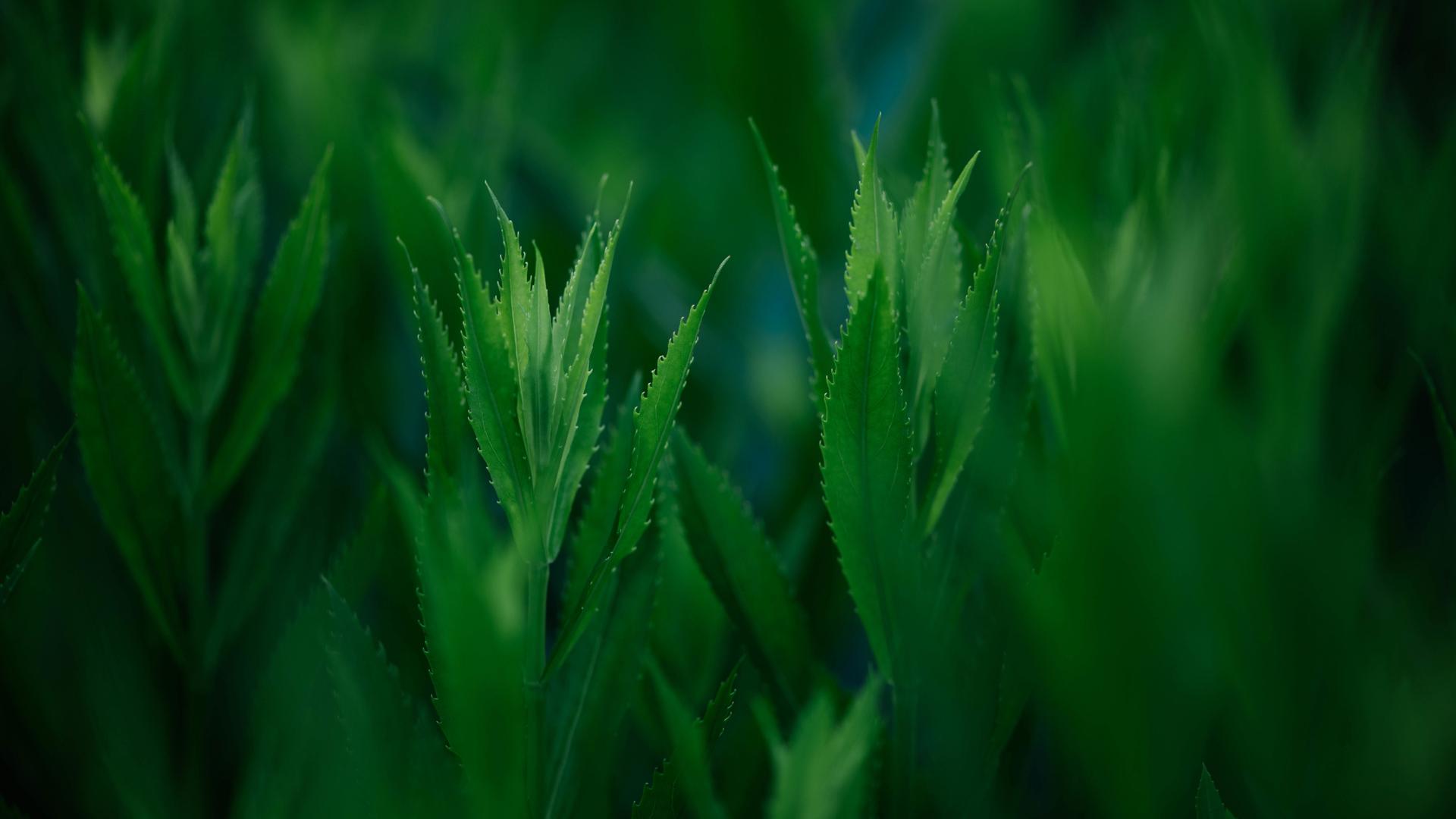 习作欣赏
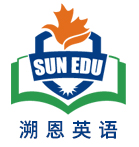 6. ( Doing非谓语：+ 我仍然安慰Mrs. Lim, 坚信我们回脱困）
 Holding her hands tightly,  I comforted /consoled Mrs Lim constantly , believing  that we would definitely get out. 
(简单句：+耐心等待专业救援）
We could do nothing but wait for professional aid patiently in the lift car.
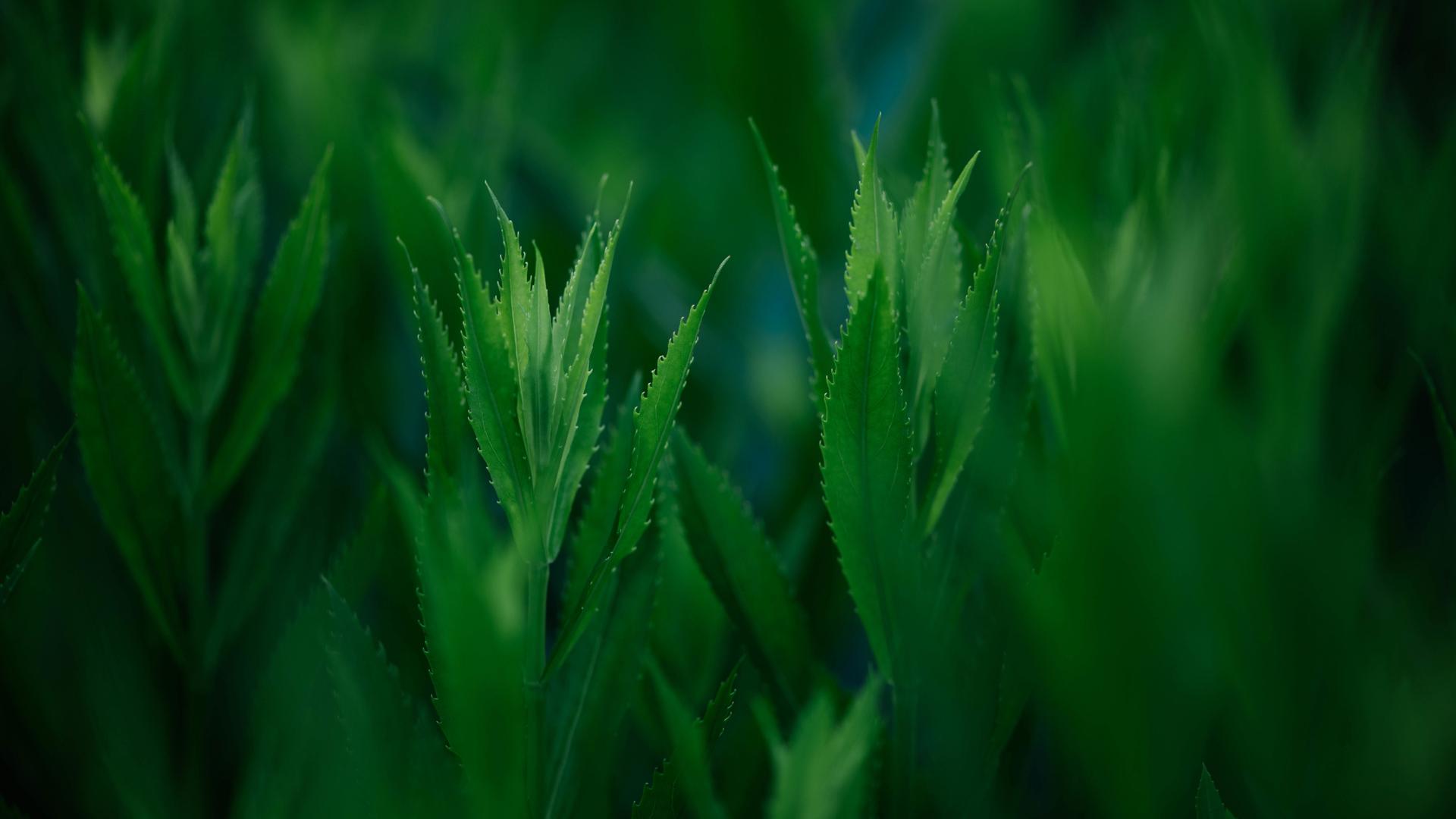 各段句间主语平行或交叉进行叙事
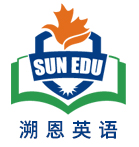 Para2: Bang! My hopes were lifted when I heard the firefighters on the other side of the lift door.
（独立主格结构：+ 激动得心都要跳出来了） 
Hope ignited, my heart  almost leapt out of my chest. 
(两个简单句：+ 感叹）
Our saviors eventually arrived! Mrs. Lim breathed/ heaved a sigh of relief.
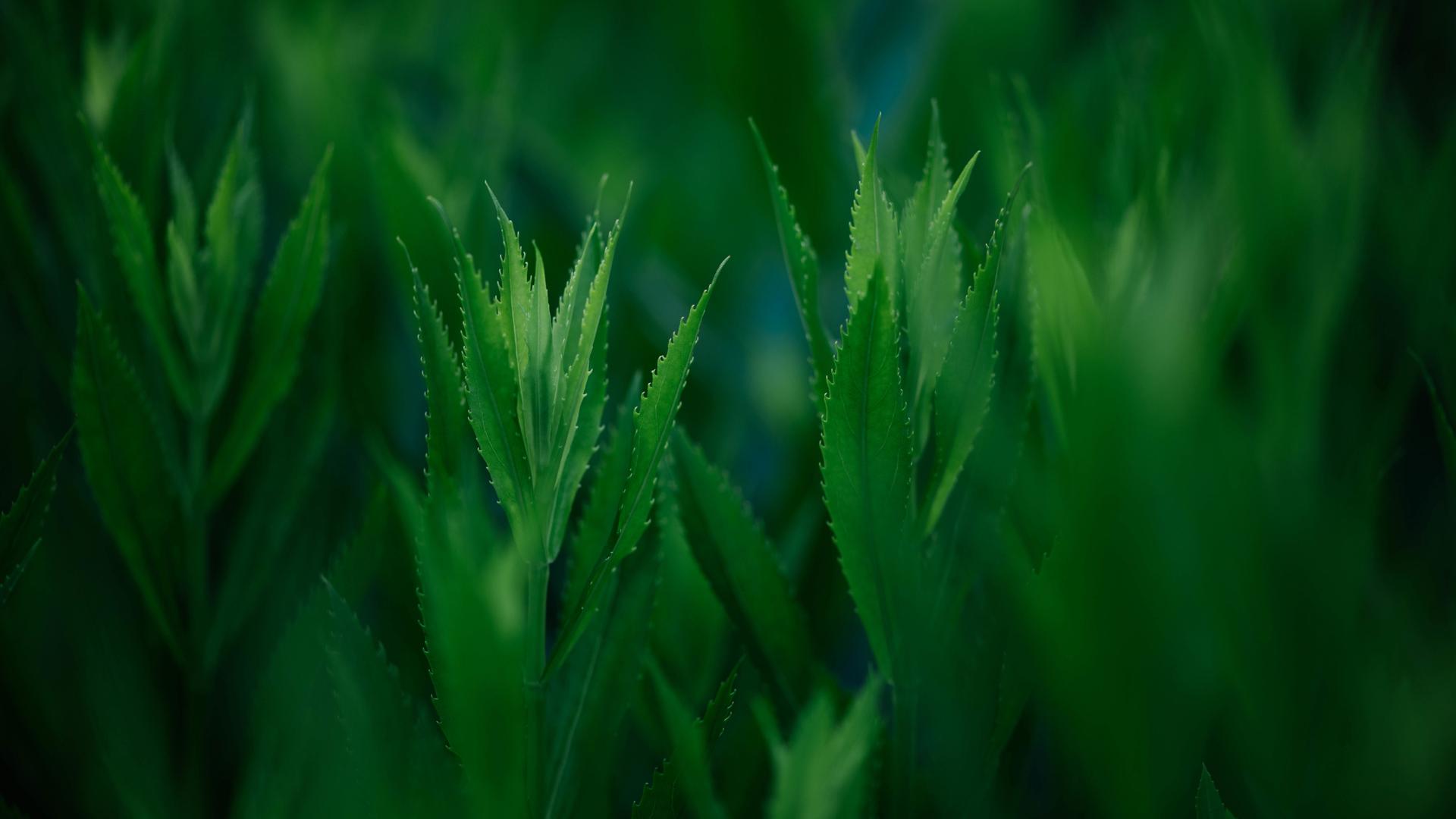 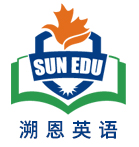 （ 定语从句：我呼救，引起关注）
I screamed for help at the top of my lungs, which attracted their attention immediately.  
4.     (无灵主语句：救援人员的安抚）
Their calm and assuring voice came into our ears---“ Trust us and you will get out.”
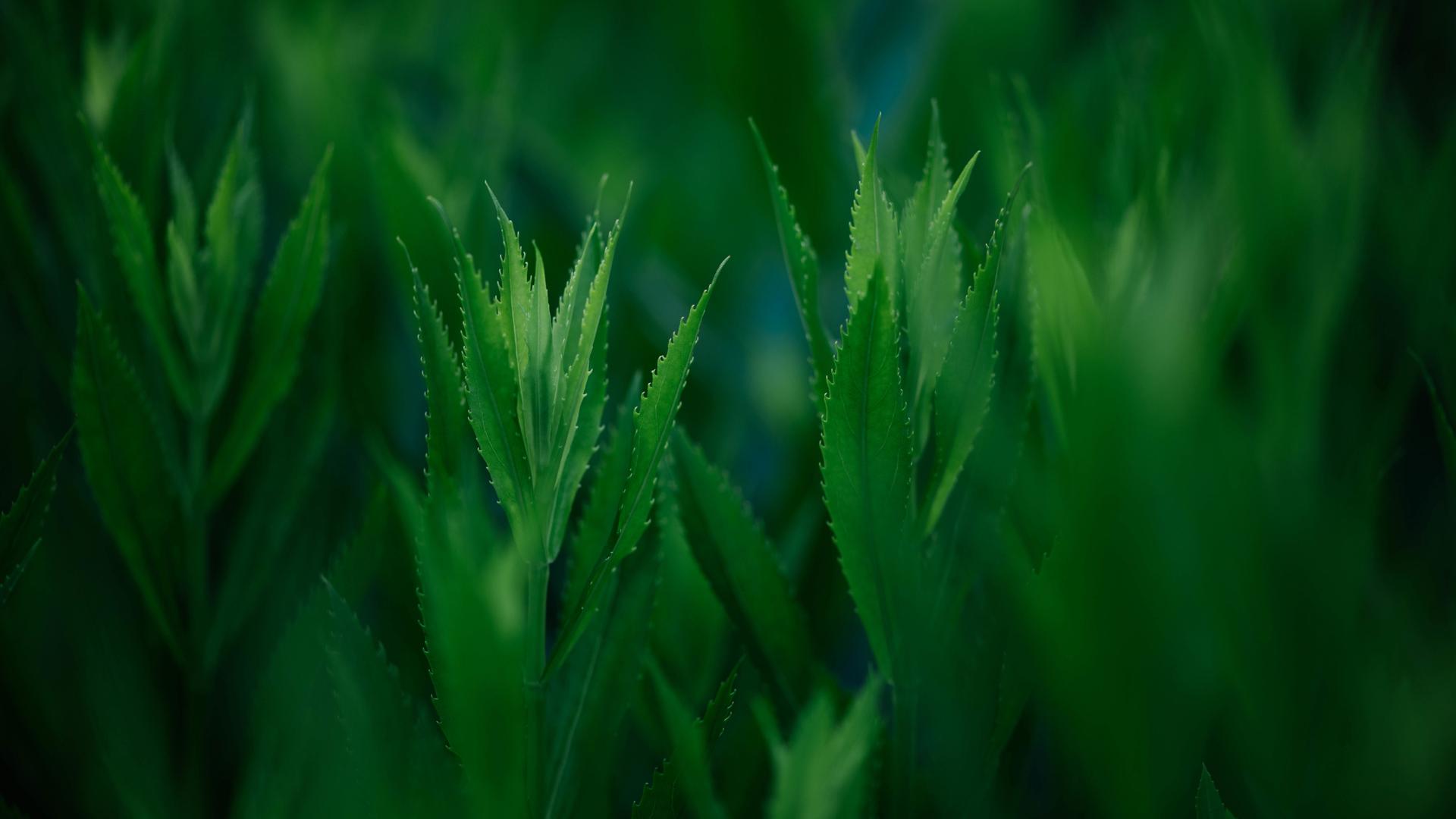 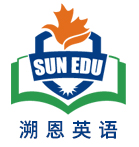 5. （非谓语+ Mary+Tom 心怀感恩） 
 It didn’t take long before they assessed the situation and launched their rescue work in an organized way. 
（两个简单句：+电梯门打开，我们脱困）
   The lift door was opened and we were free again!  
（简单句：+回扣原文第一段---今天可是多事的一天） 
Today was absolutely  an eventful day，on which a thrilling story played out in a dark lift car!
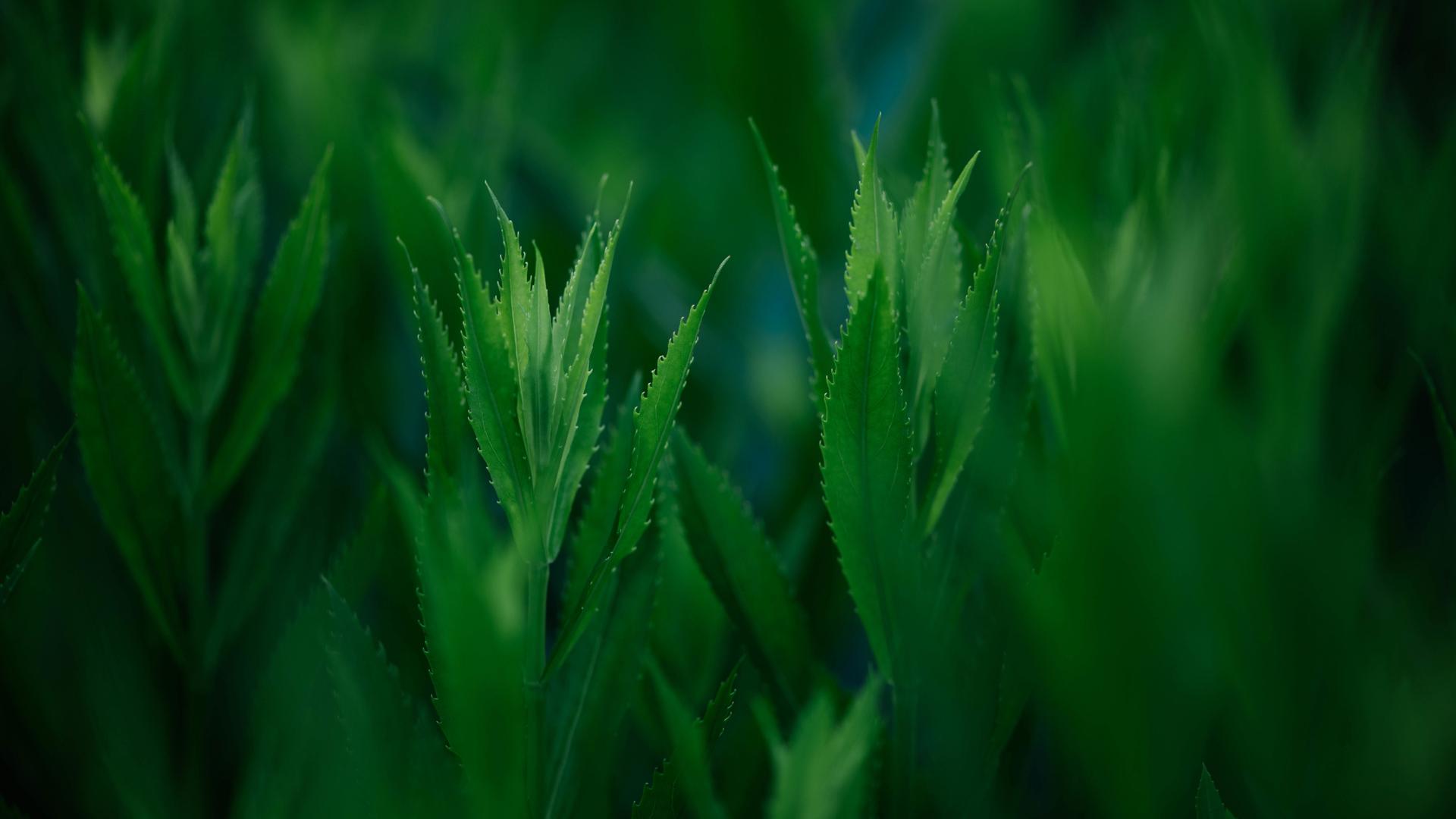 习作欣赏
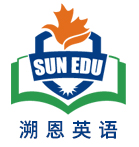 Para1:  Several minutes passed, but no help came. Time seemed to freeze and every minute felt like a century. However, with my help ,Mrs Lim managed to breathe smoothly and gradually controlled her emotions.   In despair, I dialed 911 once again with my trembling fingers. And we were reassured that  emergency responders were rushing towards us. Knowing a rescue team was on the way, I felt a heavy load taken off our mind. Holding her hands tightly,  I comforted /consoled Mrs Lim constantly , believing that we would definitely get out. However, we could do nothing but wait for professional aid patiently in the lift car.
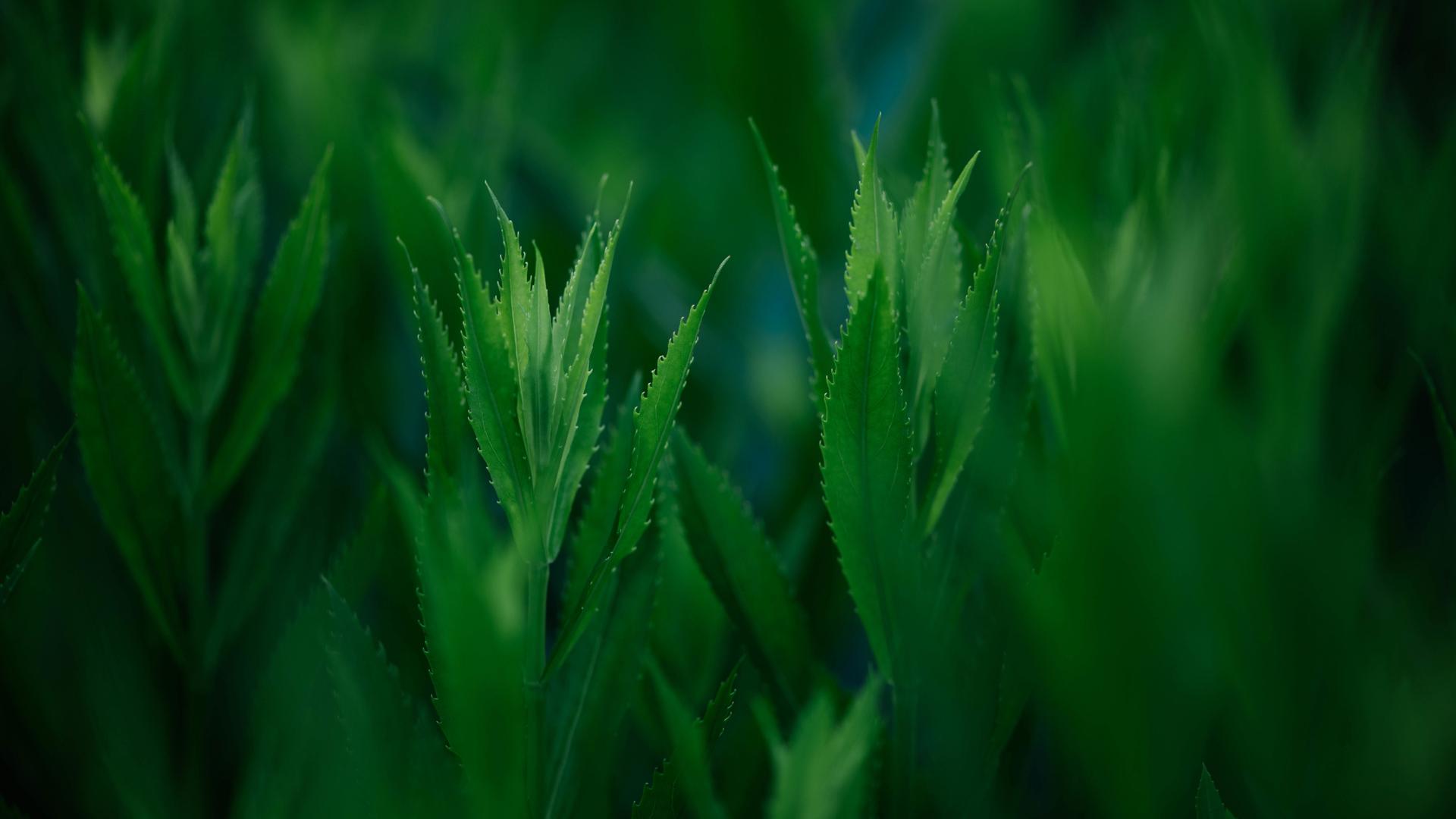 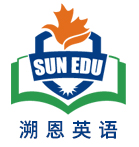 Para2: Bang! My hopes were lifted when I heard the firefighters on the other side of the lift door.  Hope ignited, my heart  almost leapt out of my chest. Our saviors eventually arrived! Mrs. Lim breathed/ heaved a sigh of relief. I screamed for help at the top of my lungs, which attracted their attention immediately.  Their calm and assuring voice came into our ears---“ Trust us and you will get out.”  It didn’t take long before they assessed the situation and launched their rescue work in an organized way. The lift  door was opened and we were free again!  Today was absolutely  an eventful day，on which a thrilling story played out in a dark lift car!
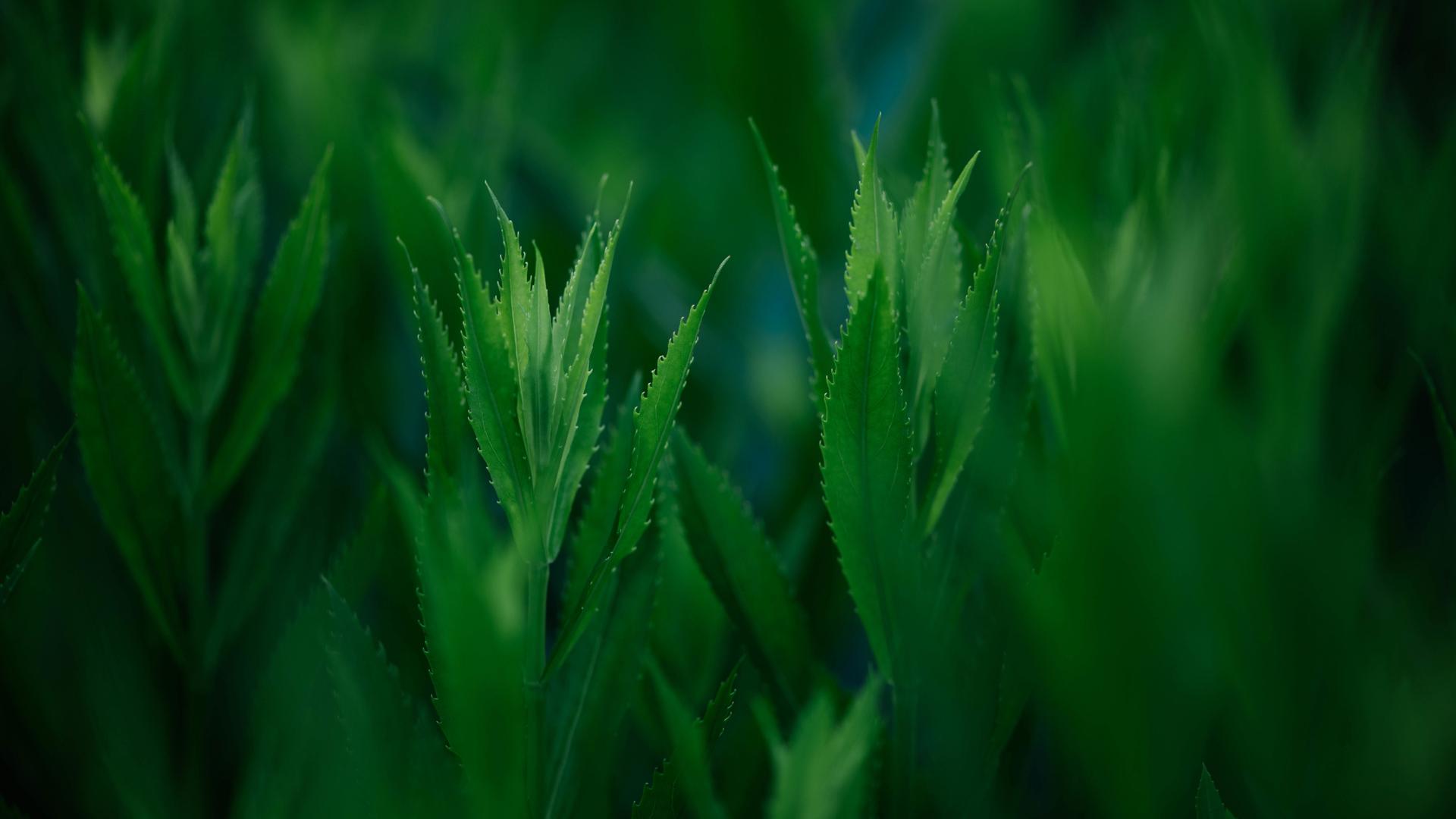 Para2: Bang! My hopes were lifted when I heard the firefighters on the other side of the lift door.  Thrilled and hopeful, I banged the lift door like crazy and screamed as loud as possible in order to attract their attention . And it worked! Mrs. Lim sounded weaker than before, about  which I was really concerned.   Fortunately, the experienced and professional rescue experts solved the life-or-death crisis and we were released from the lift car. Given Mrs. Lim’s terrible condition, she was rushed to hospital immediately. 
After conveying my sincere gratitude for what they did for us, I went back to my flat, feeling blessed with these caring guardian angels always around us.
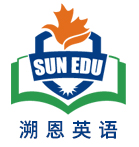 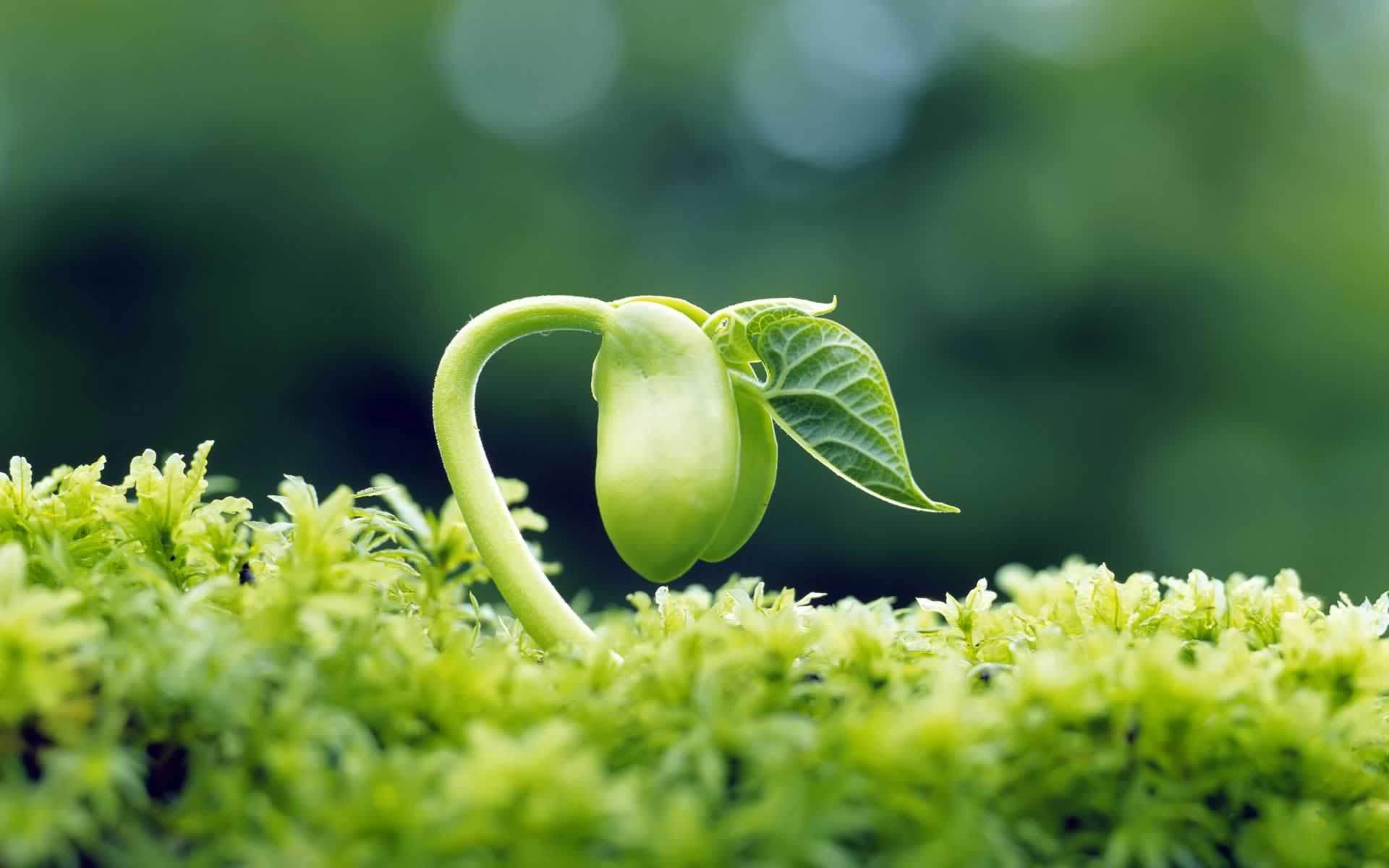 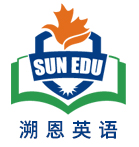 脱困类的叙事角度tips:
以陷入困境或危机的人为原续写文本的叙事对象，如本文《电梯惊魂》，从我和 Mrs. Lim 困在出故障的电梯中，描述了整个事件，并让考生进行救援环节的续写；
 以救援者的角度为原续写文本进行叙事，如《惊心救援》(2024年2月名校协作体续写)我是消防员，接到警情---9岁的孩子因捉迷藏被困在保险箱中。让考生进行施救环节的续写。
请考生准备施救环节的前戏---实施救援的过程---解救成功后人物的反应来进行这两类文本的写作。
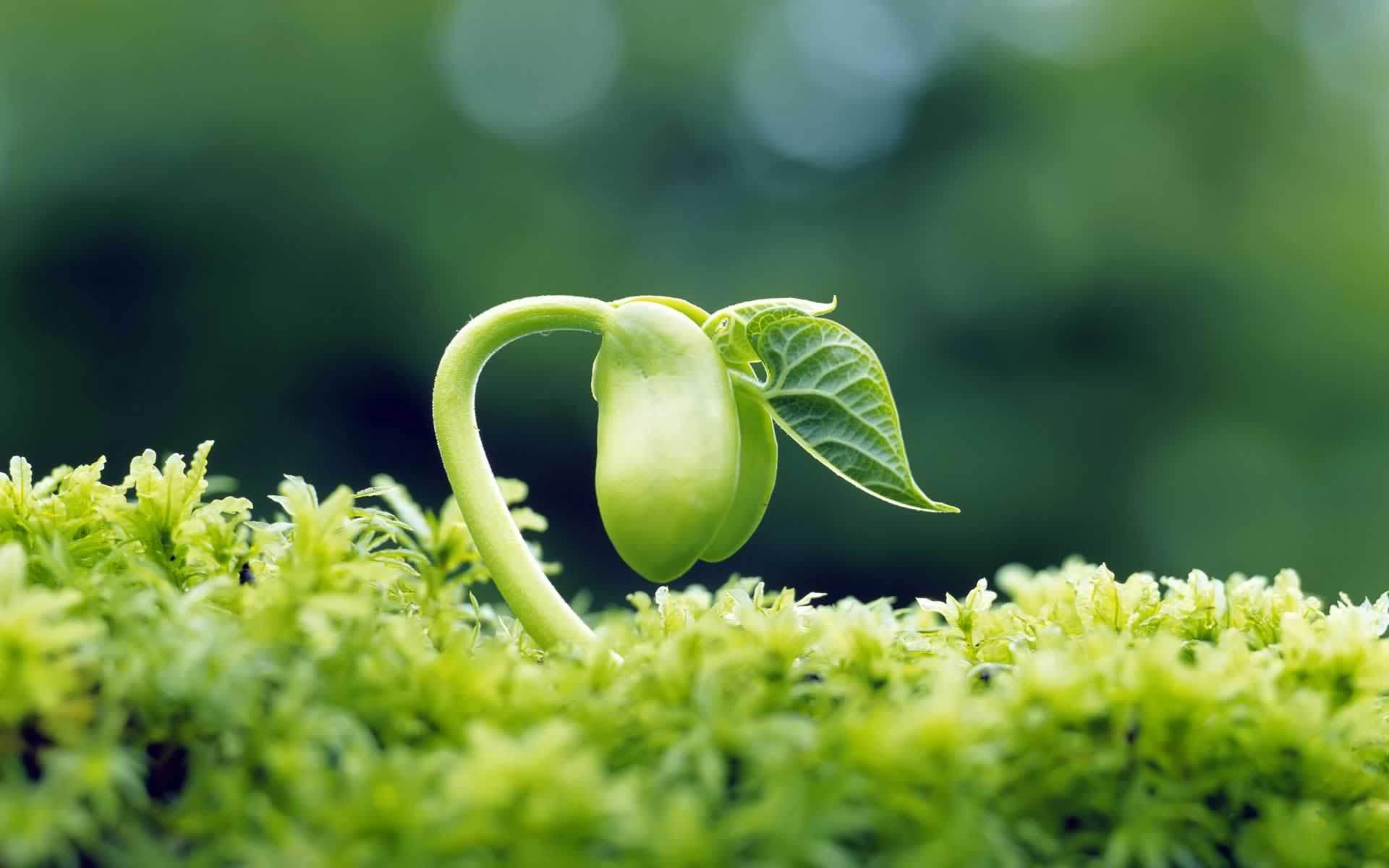